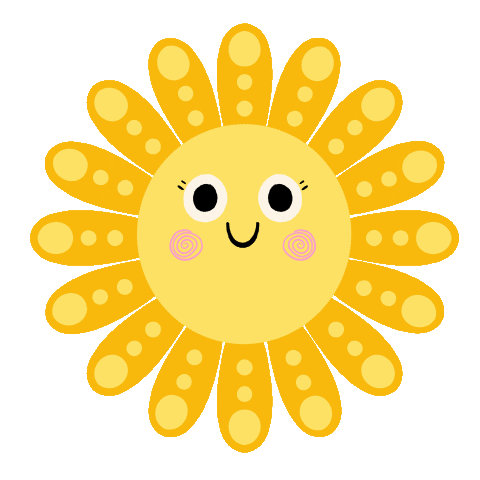 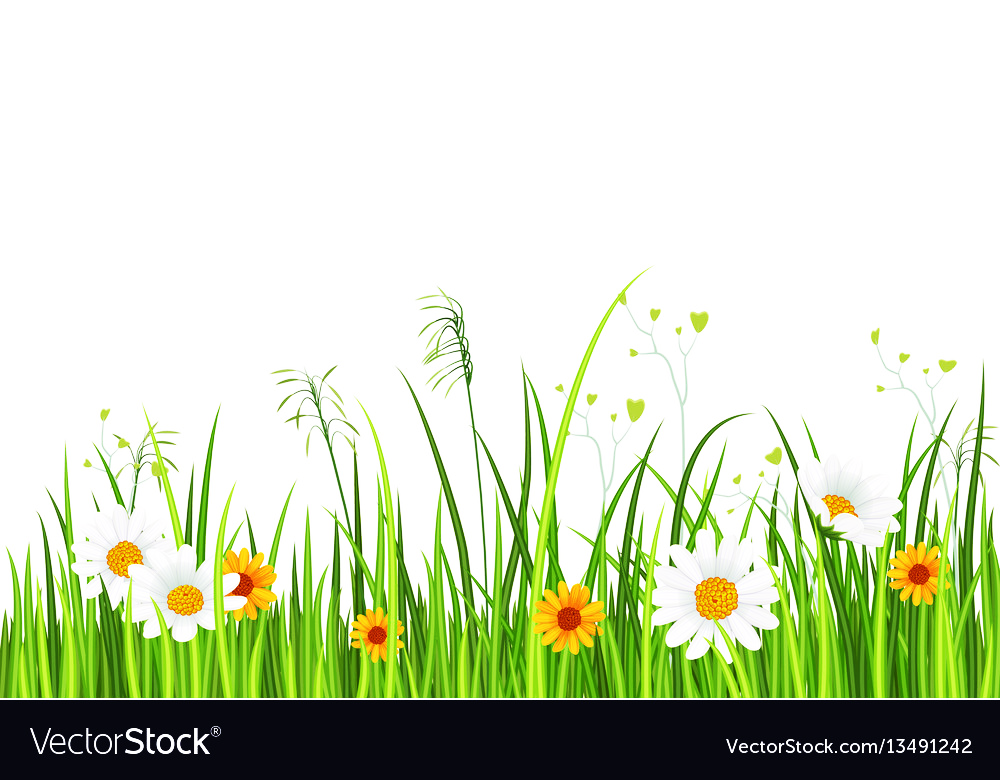 AN TOÀN GIAO THÔNG 
LỚP 2
BÀI 1: NHỮNG NƠI VUI CHƠI AN TOÀN
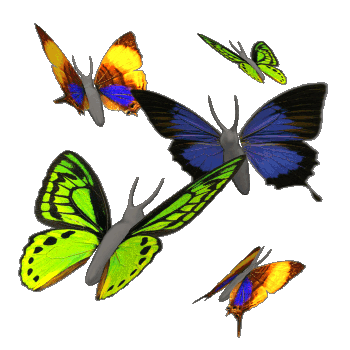 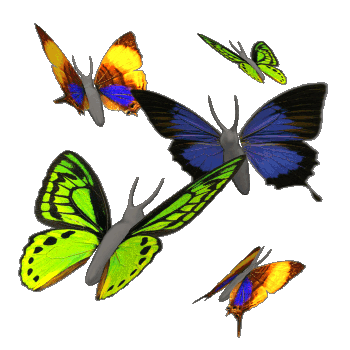 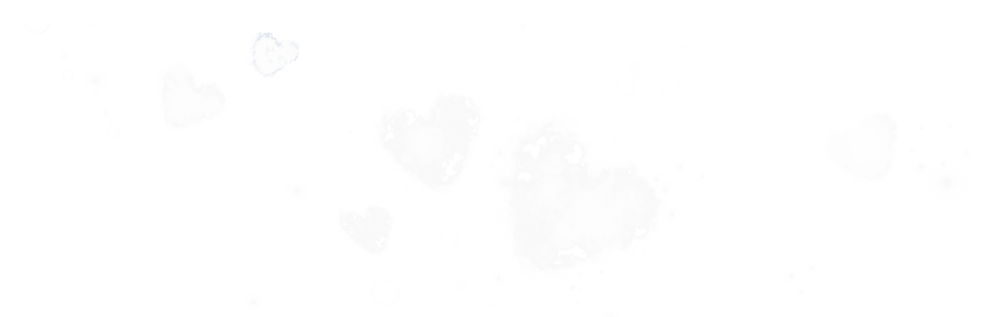 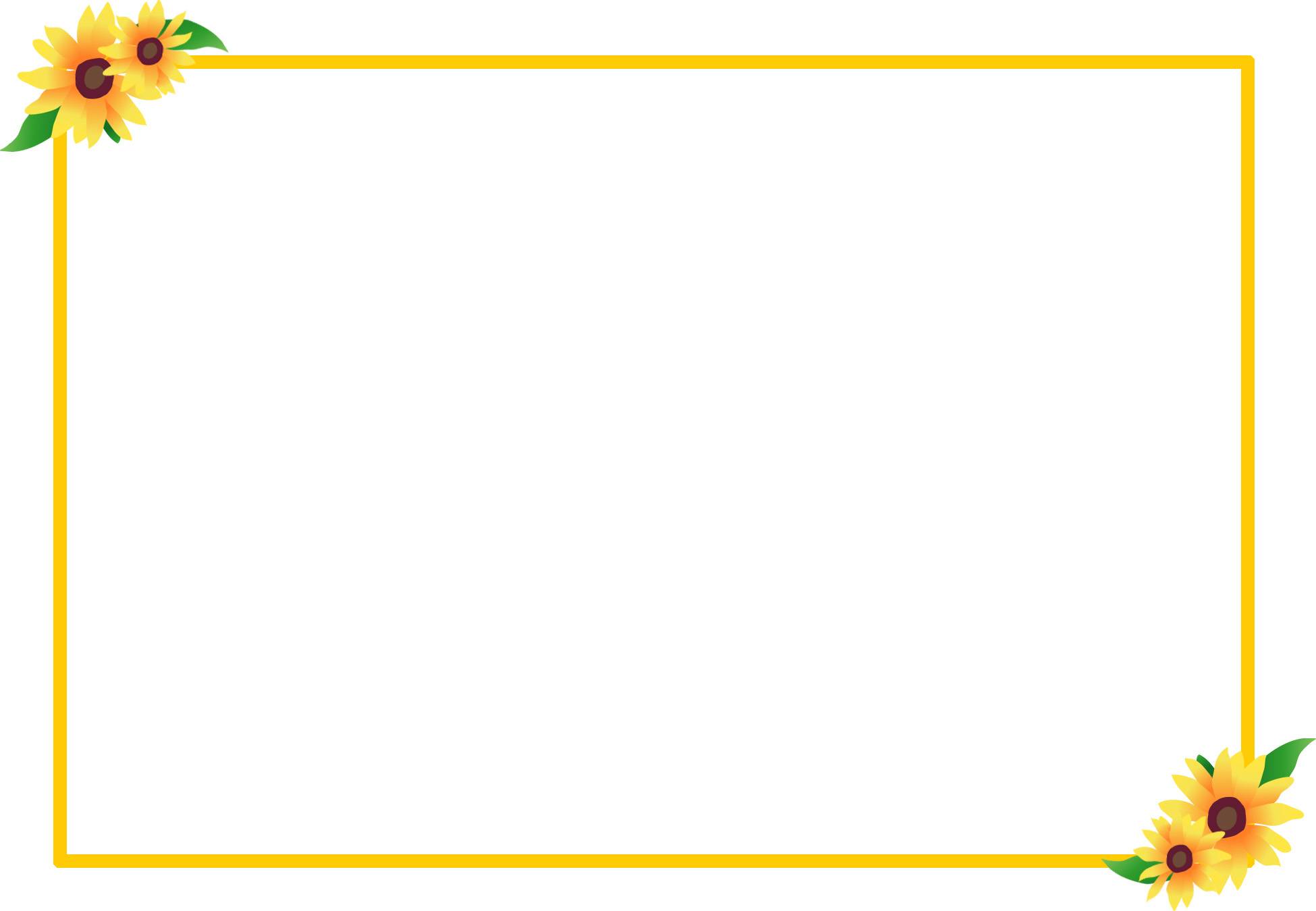 KỂ NHỮNG NƠI EM THƯỜNG XUYÊN 
VUI CHƠI.
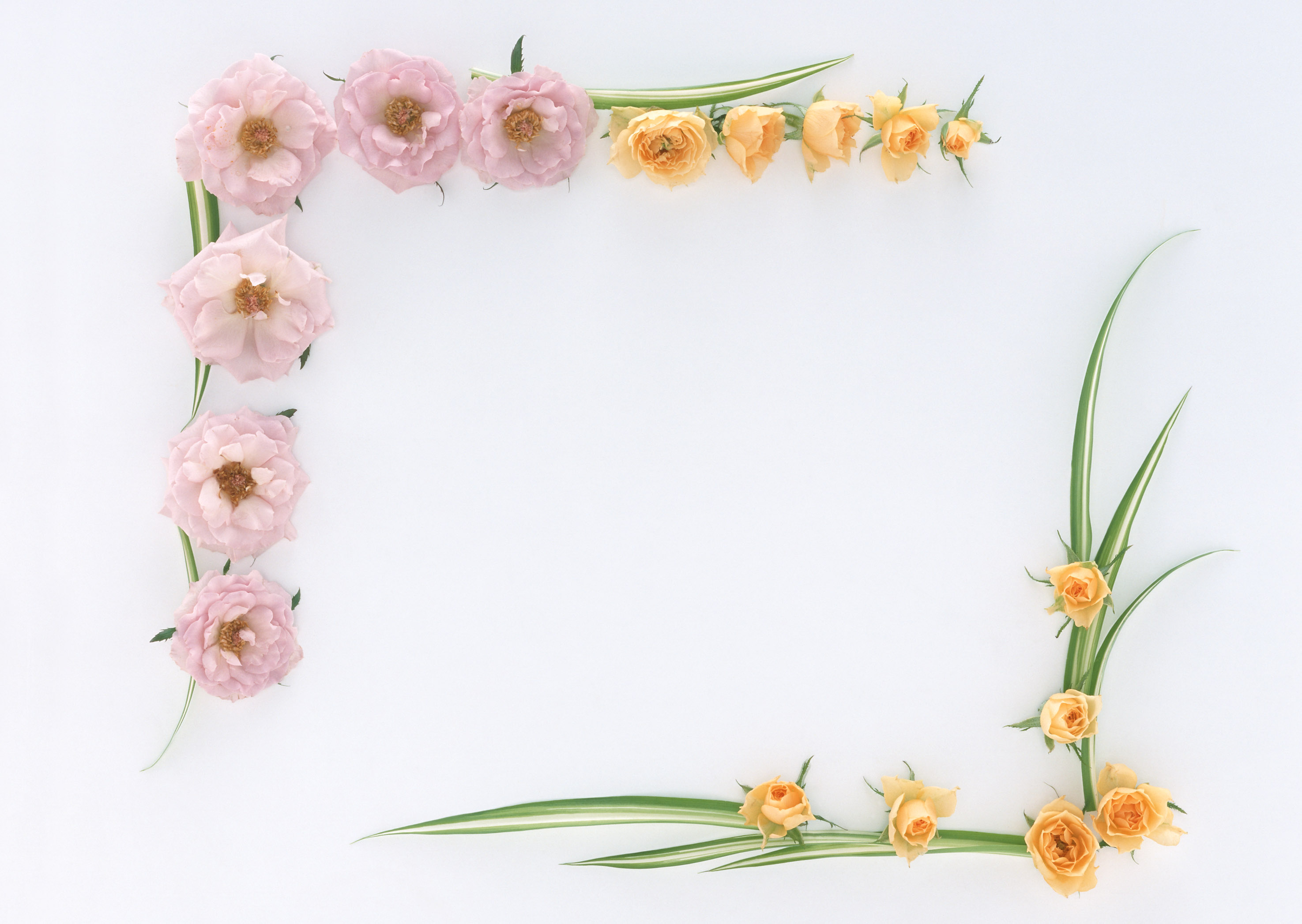 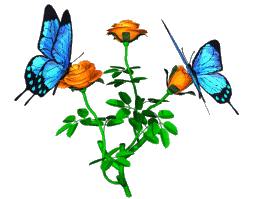 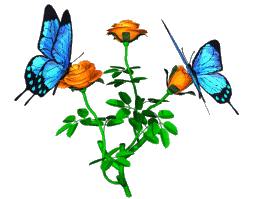 KHÁM PHÁ
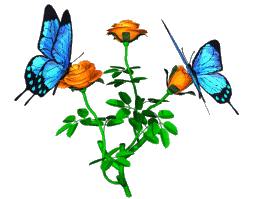 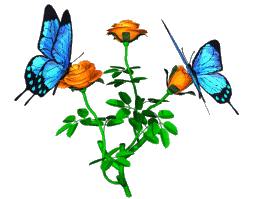 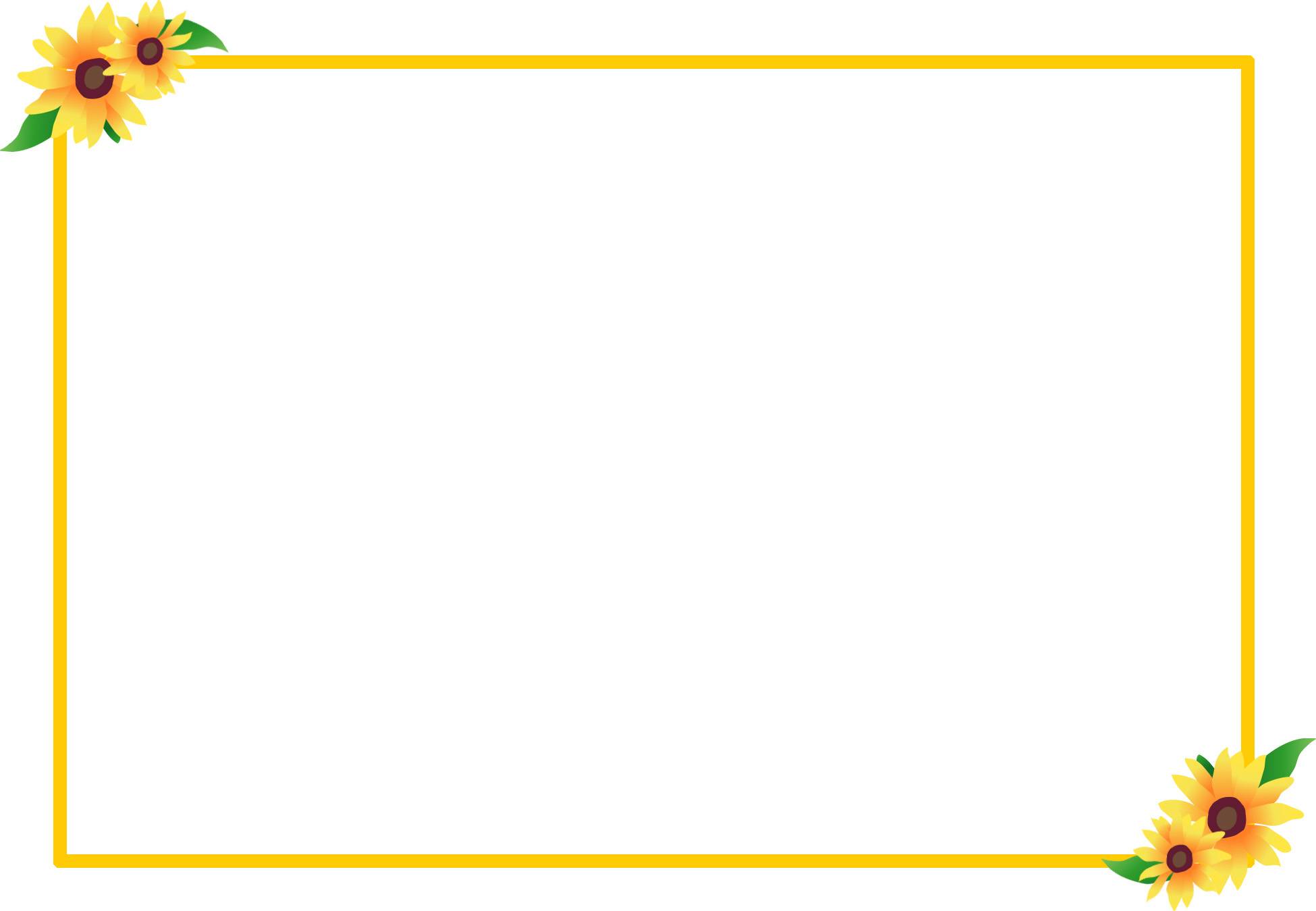 1. Tìm hiểu những nơi vui chơi an toàn
. Quan sát tranh và nêu những nơi vui chơi an toàn
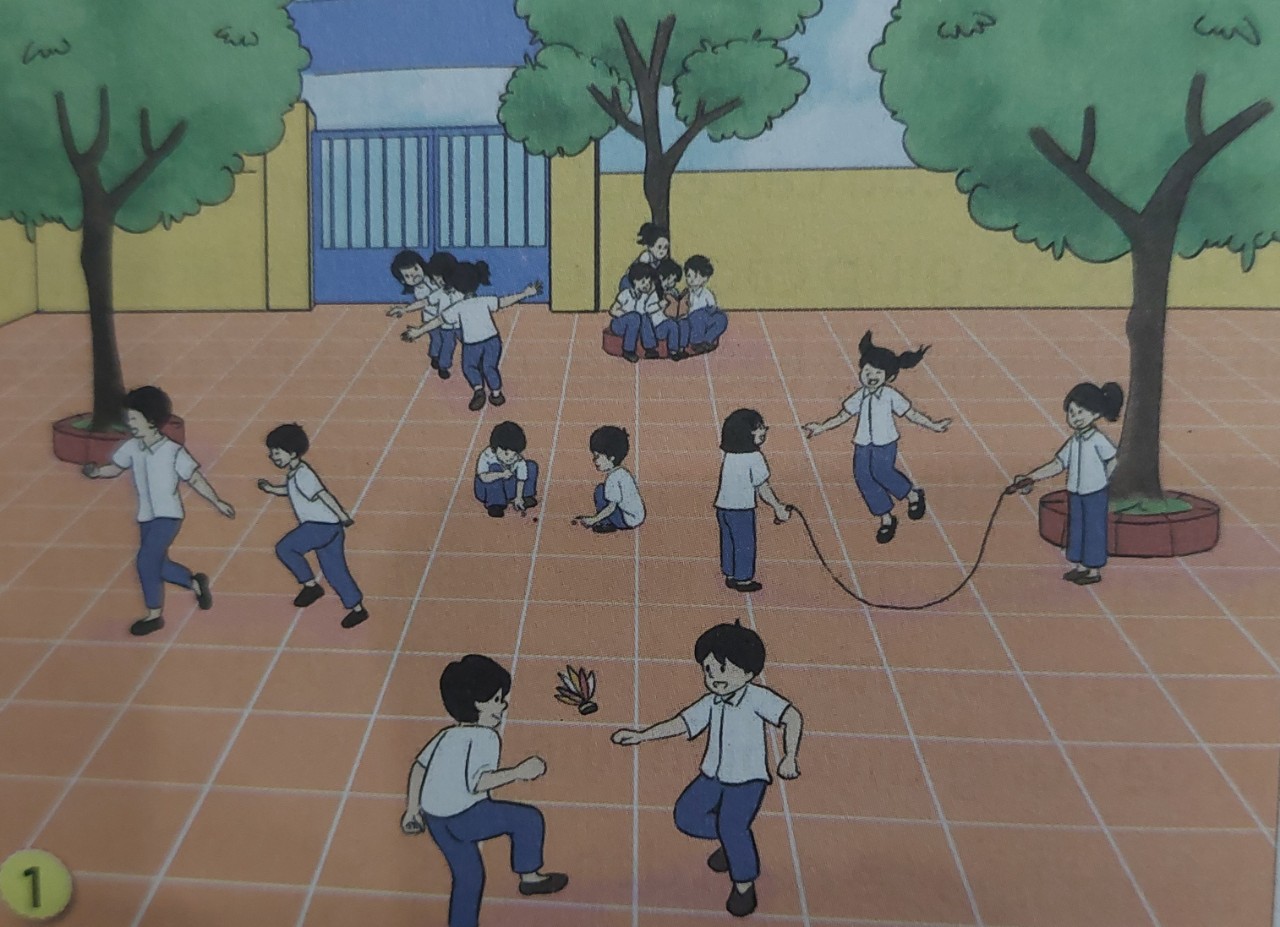 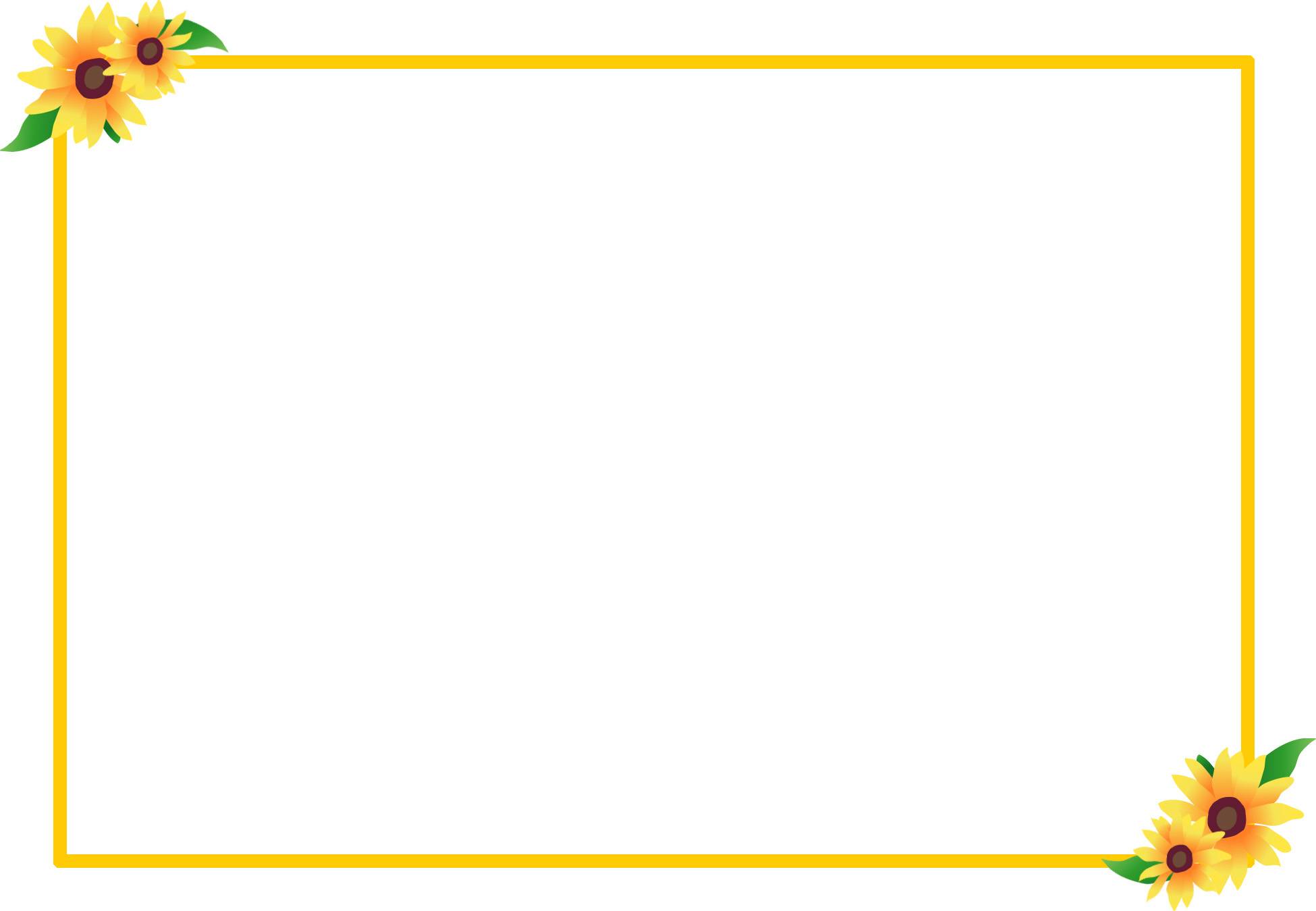 1. Tìm hiểu những nơi vui chơi an toàn
. Quan sát tranh và nêu những nơi vui chơi an toàn
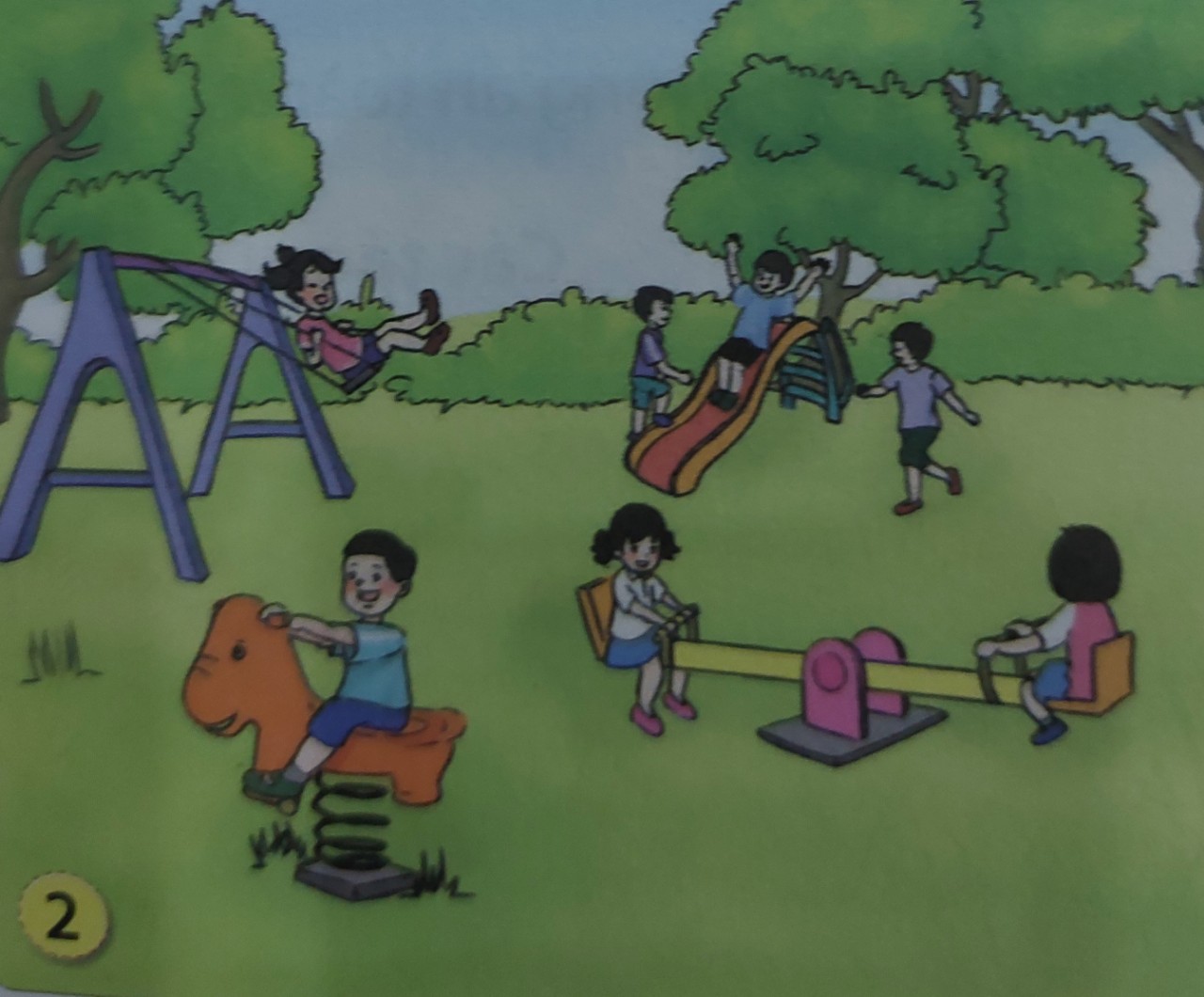 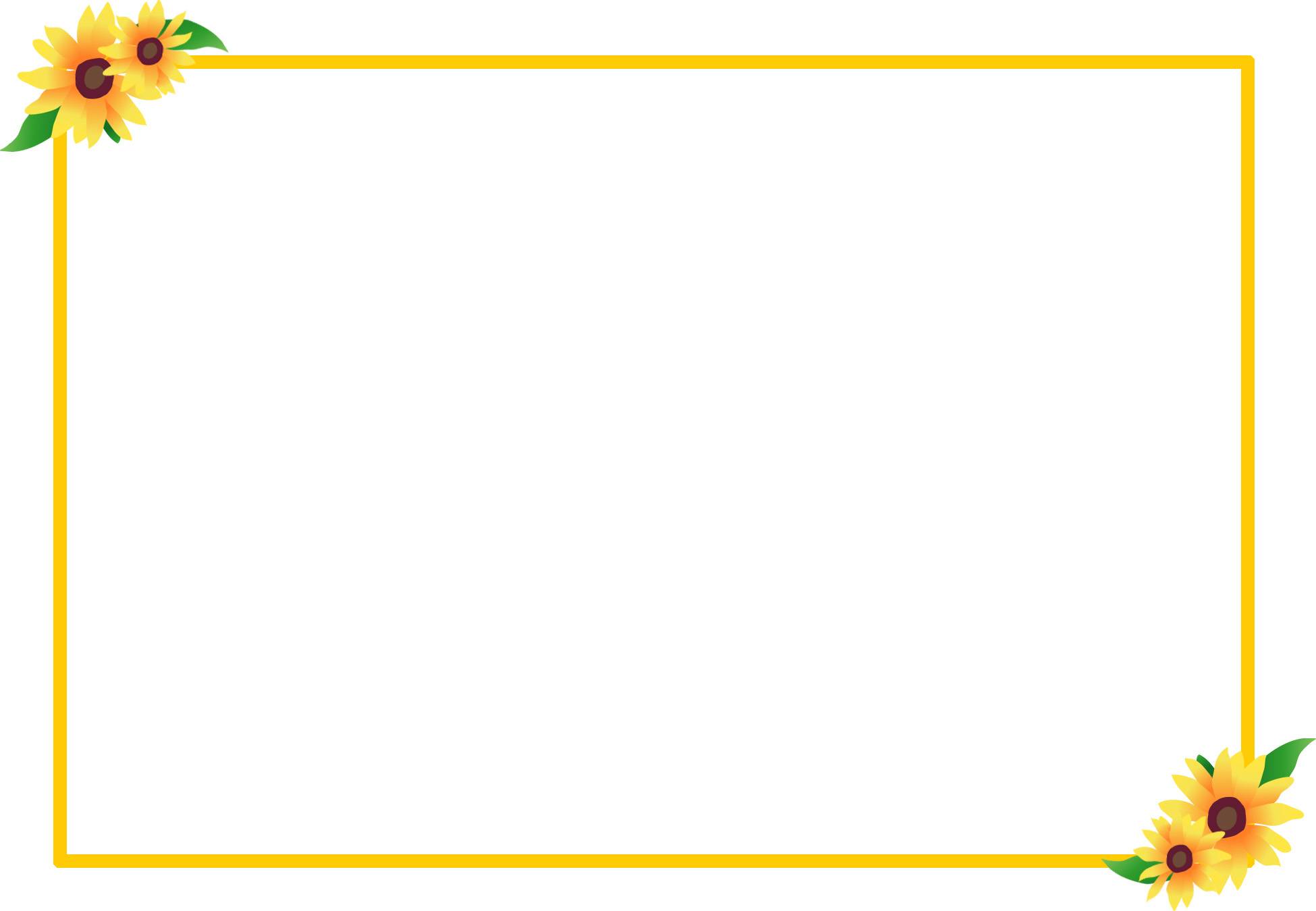 1. Tìm hiểu những nơi vui chơi an toàn
. Quan sát tranh và nêu những nơi vui chơi an toàn
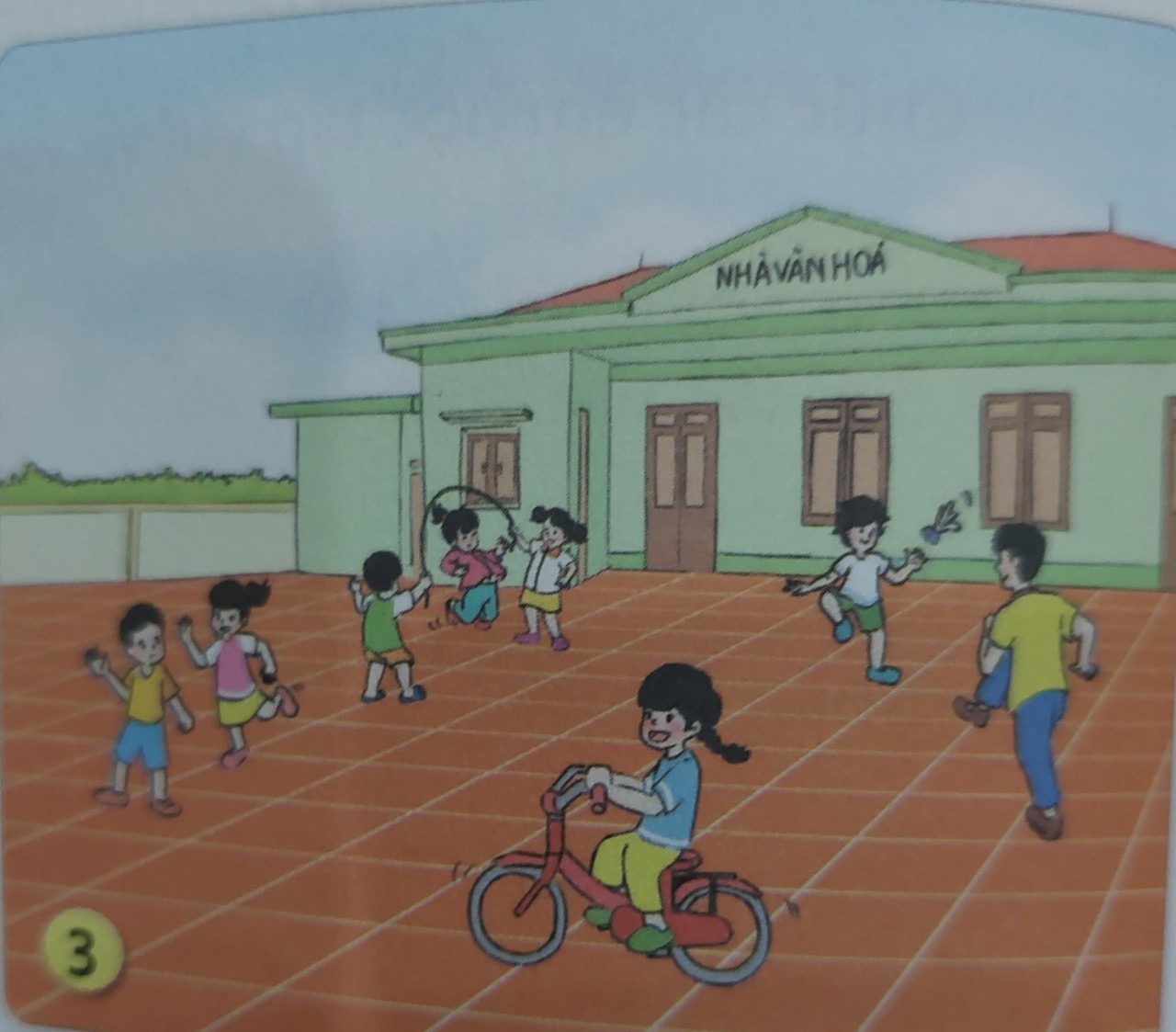 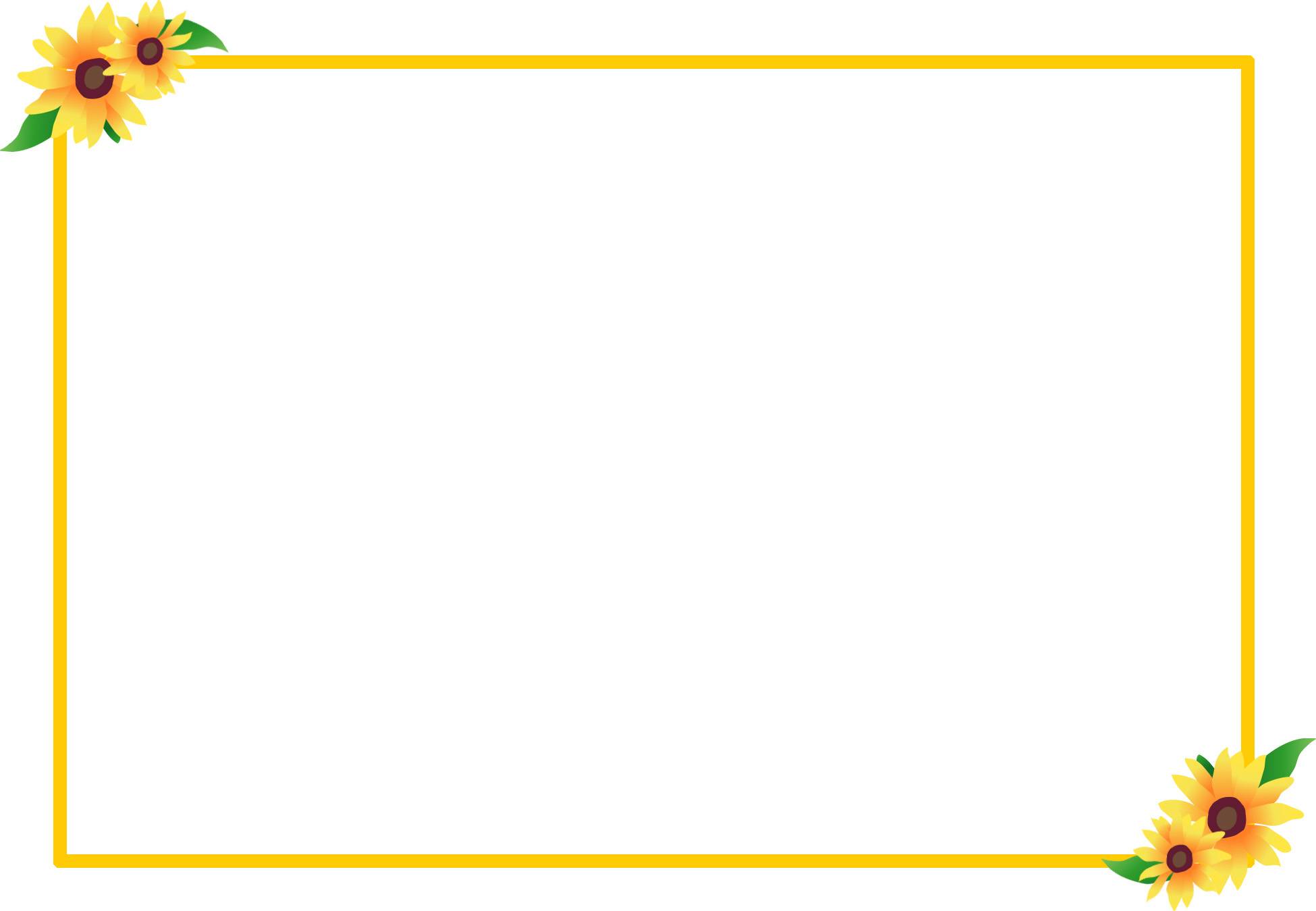 KỂ THÊM NHỮNG NƠI VUI CHƠI AN TOÀN KHÁC MÀ EM BIẾT.
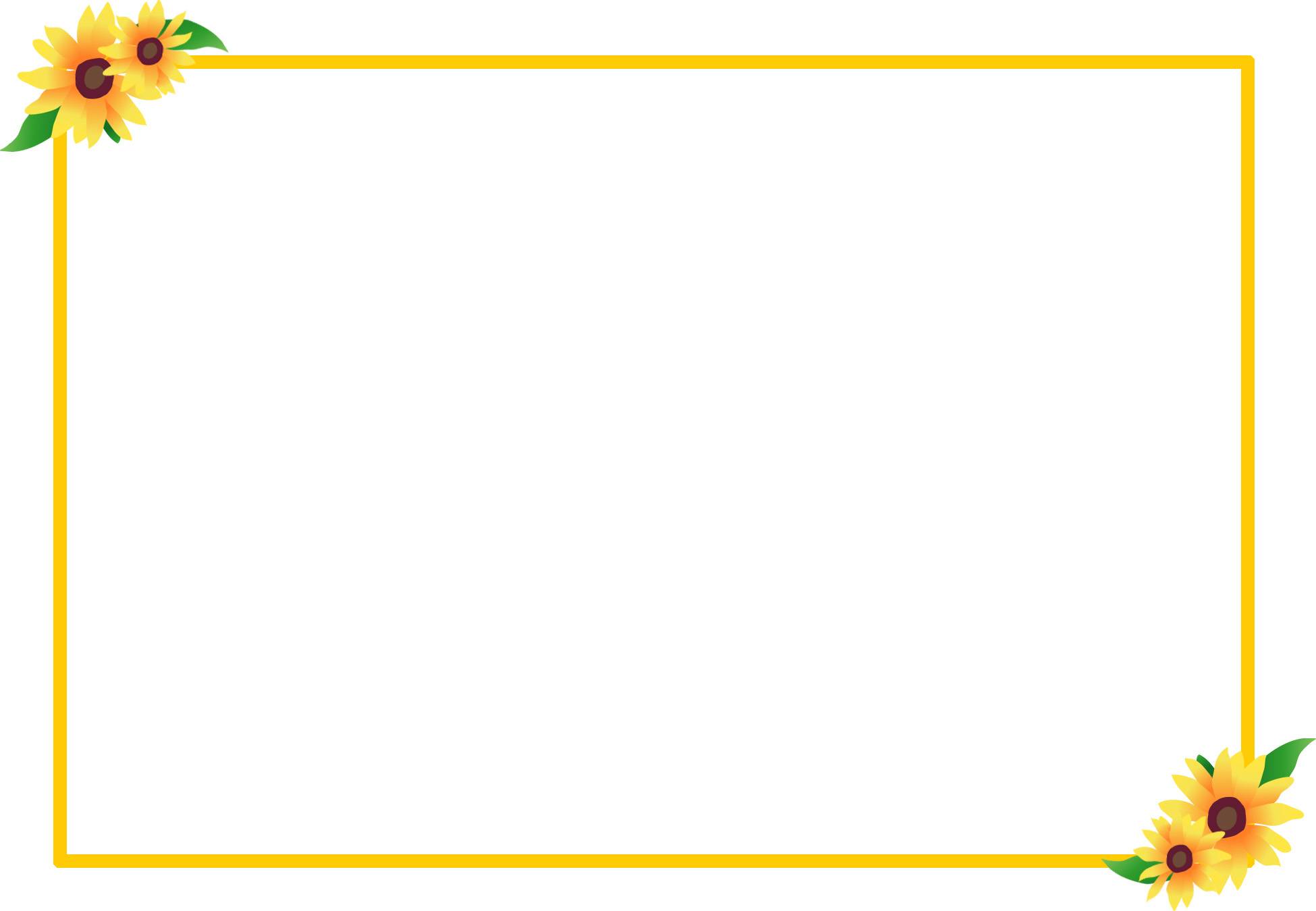 2. Tìm hiểu những nơi vui chơi không an toàn
. Quan sát tranh và chỉ ra những nguy hiểm mà các bạn nhỏ có thể  gặp khi vui chơi.
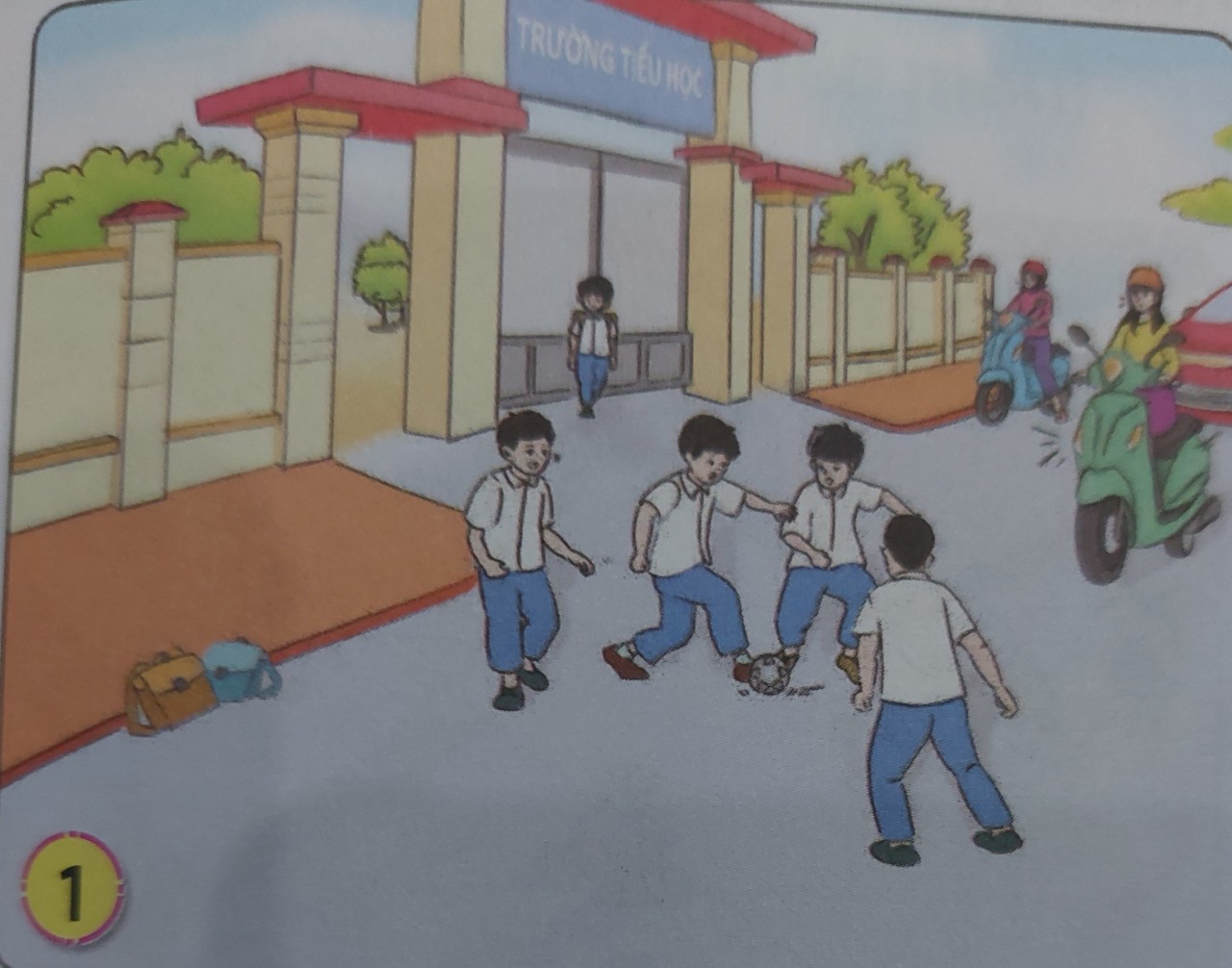 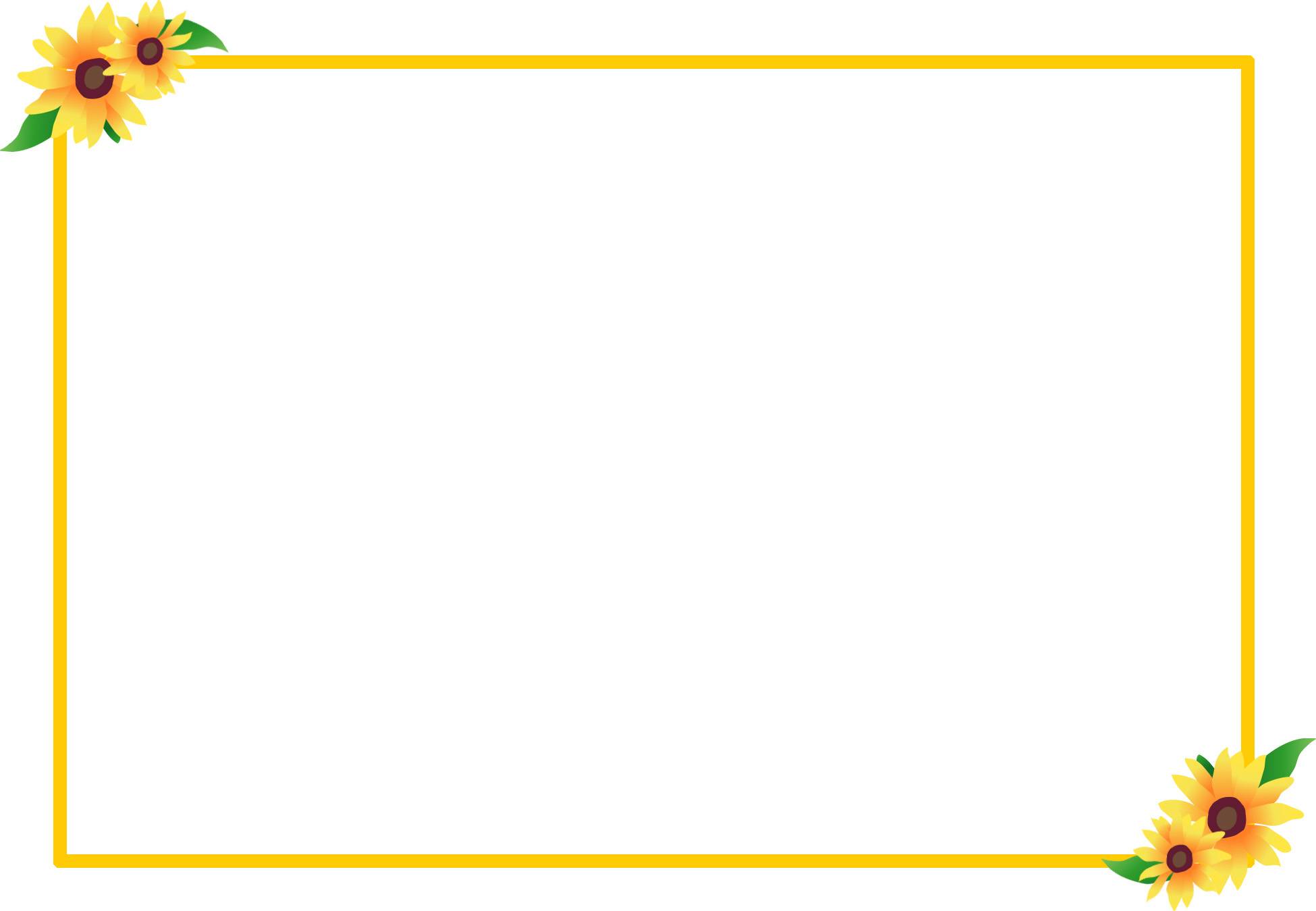 2. Tìm hiểu những nơi vui chơi không an toàn
. Quan sát tranh và chỉ ra những nguy hiểm mà các bạn nhỏ có thể  gặp khi vui chơi.
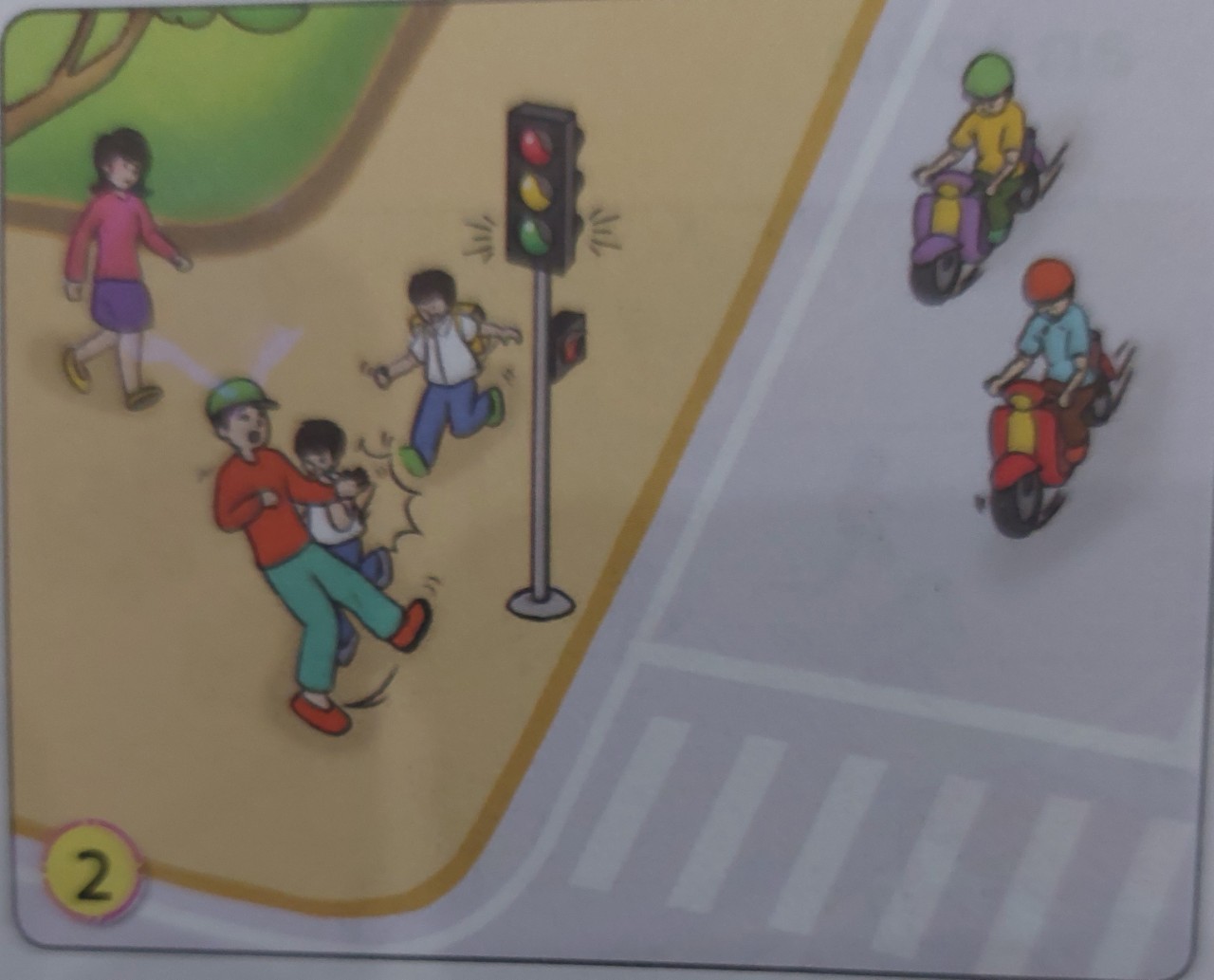 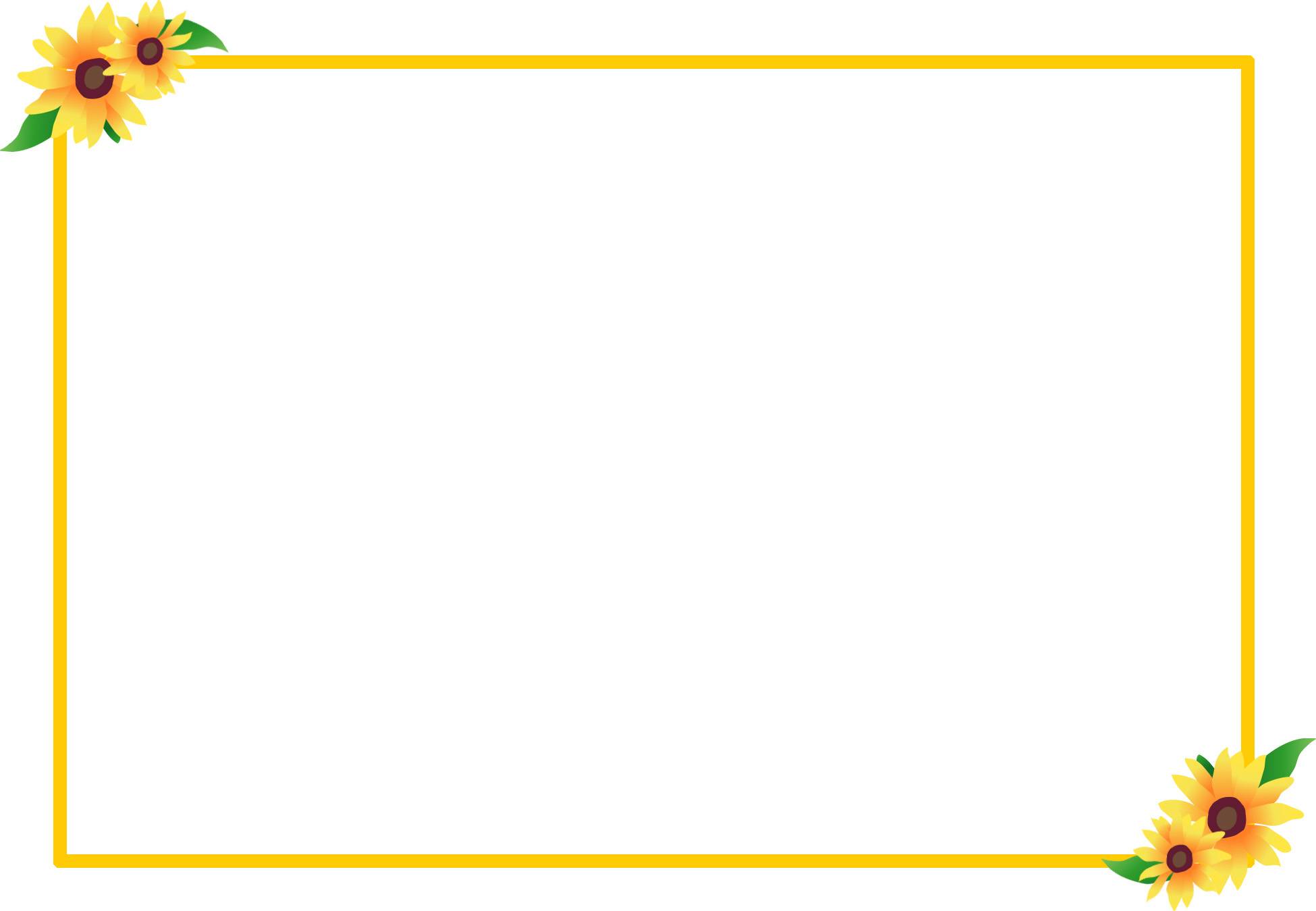 2. Tìm hiểu những nơi vui chơi không an toàn
. Quan sát tranh và chỉ ra những nguy hiểm mà các bạn nhỏ có thể  gặp khi vui chơi.
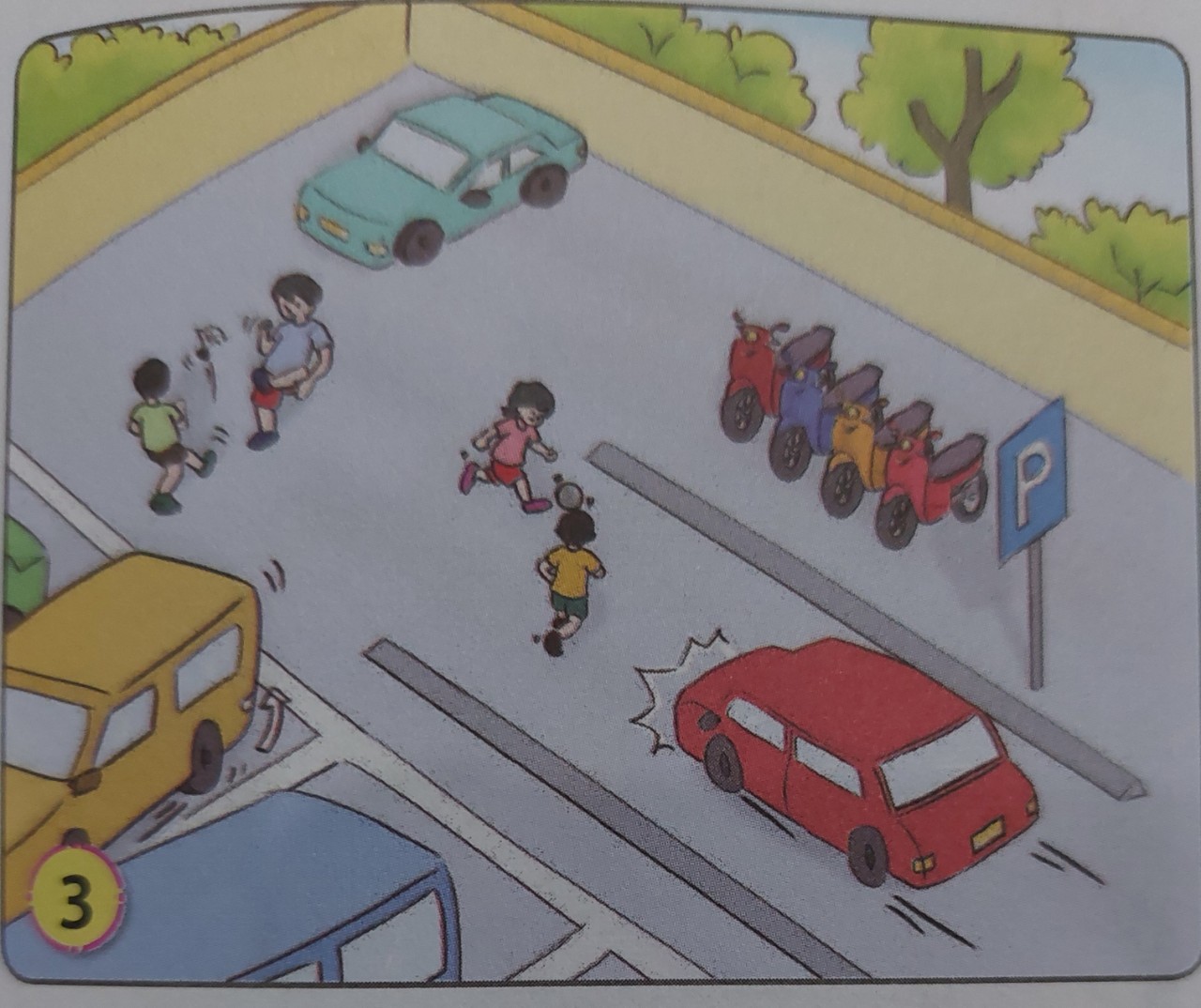 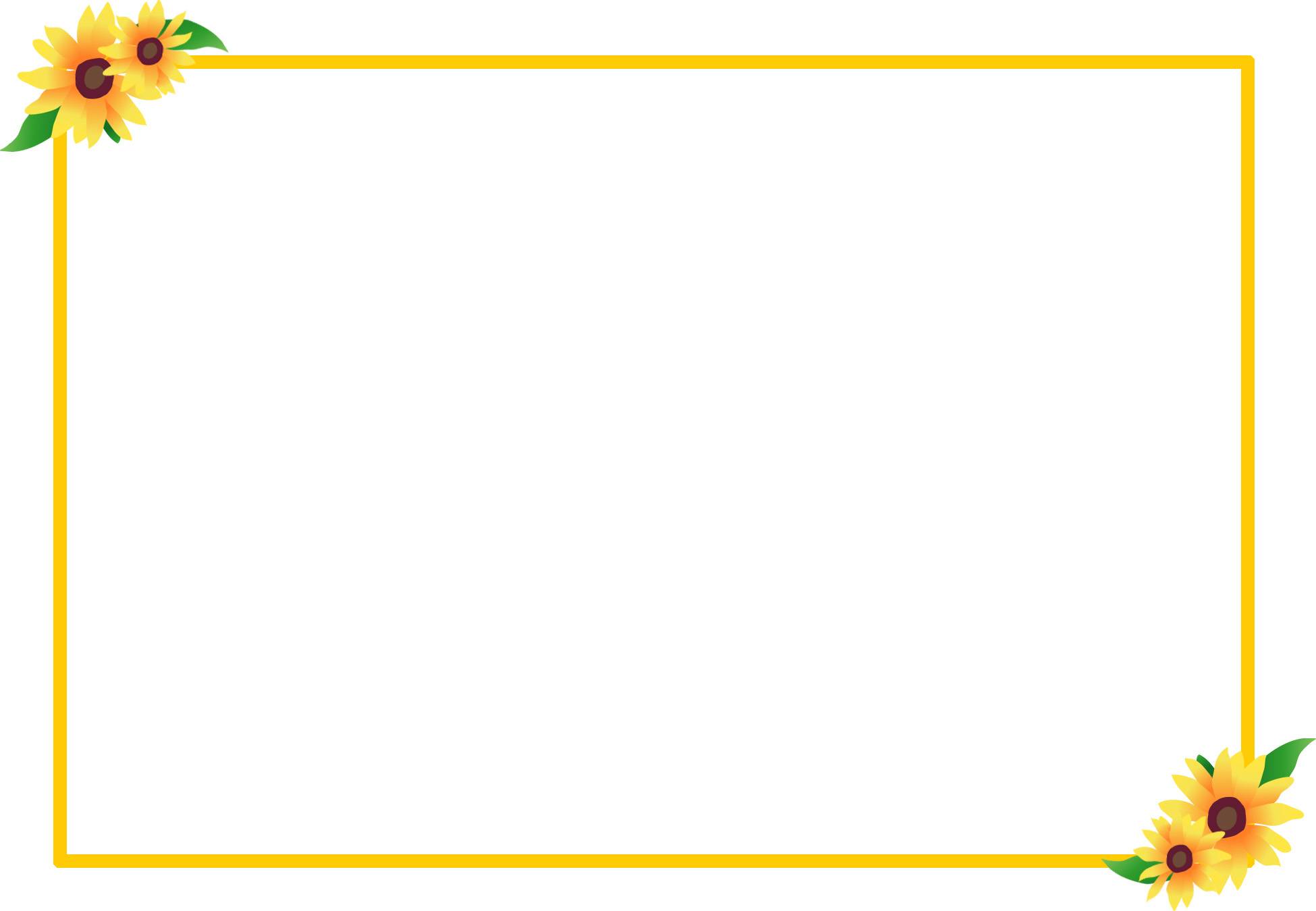 2. Tìm hiểu những nơi vui chơi không an toàn
. Quan sát tranh và chỉ ra những nguy hiểm mà các bạn nhỏ có thể  gặp khi vui chơi.
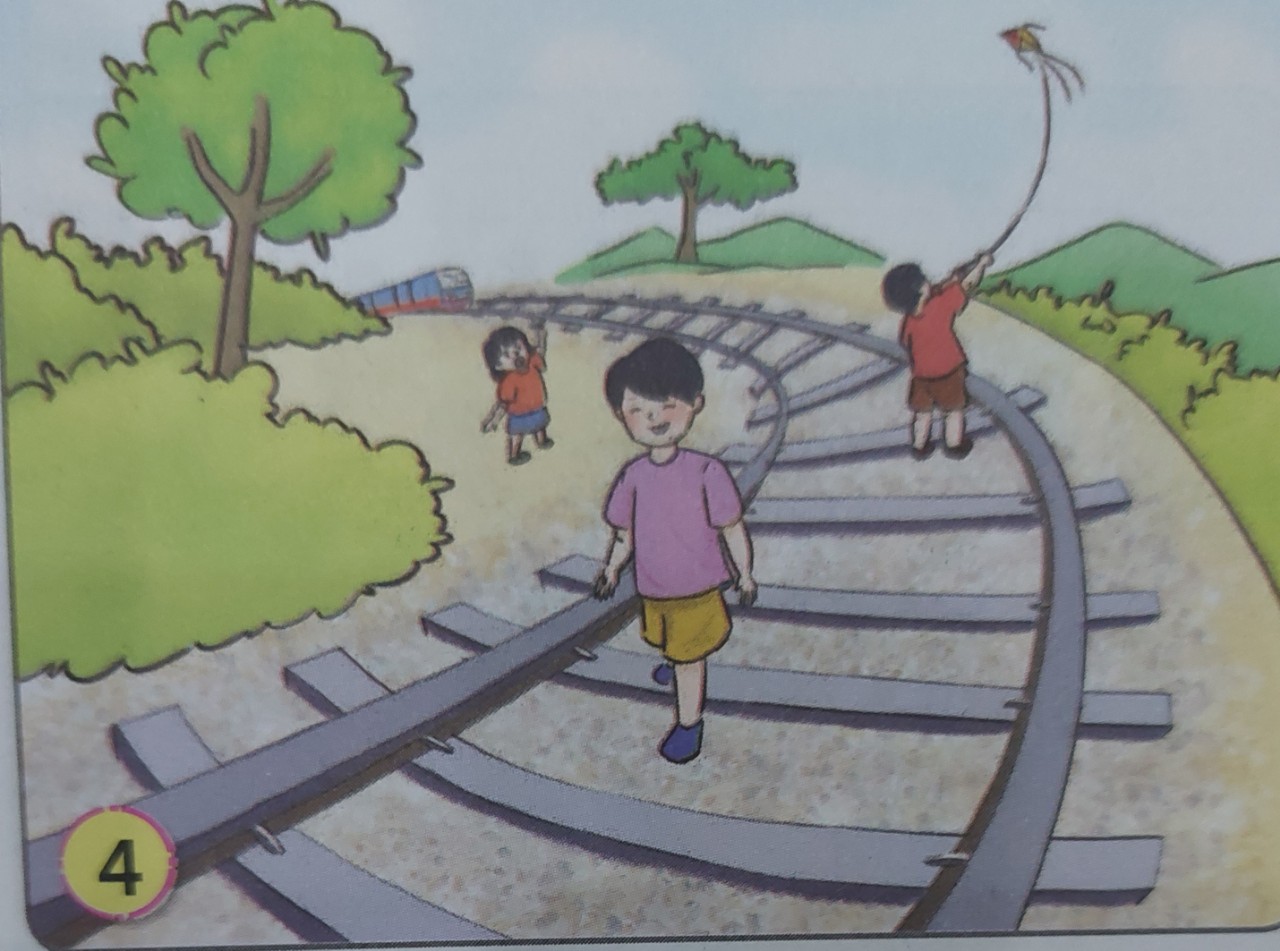 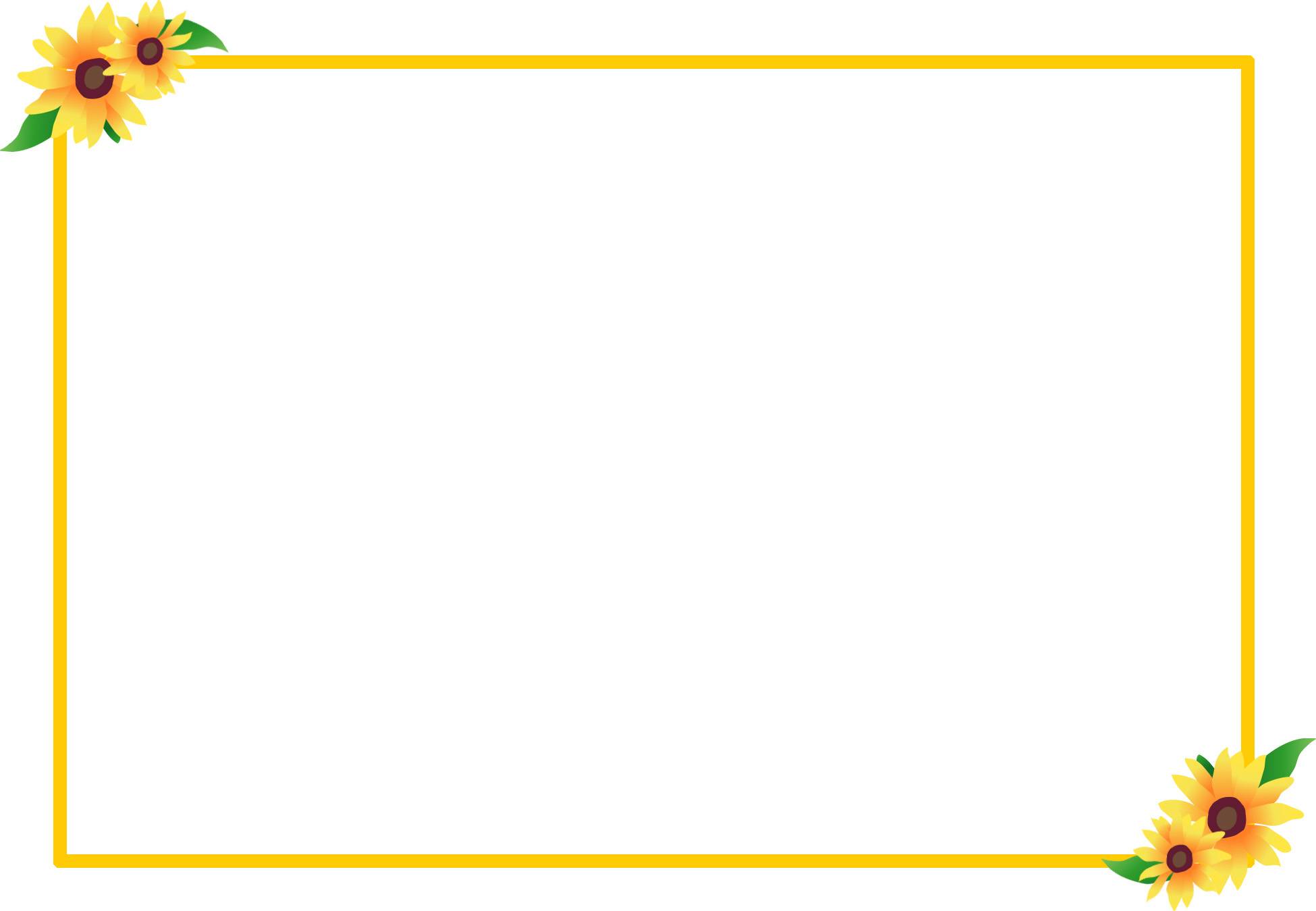 2. Tìm hiểu những nơi vui chơi không an toàn
. Quan sát tranh và chỉ ra những nguy hiểm mà các bạn nhỏ có thể  gặp khi vui chơi.
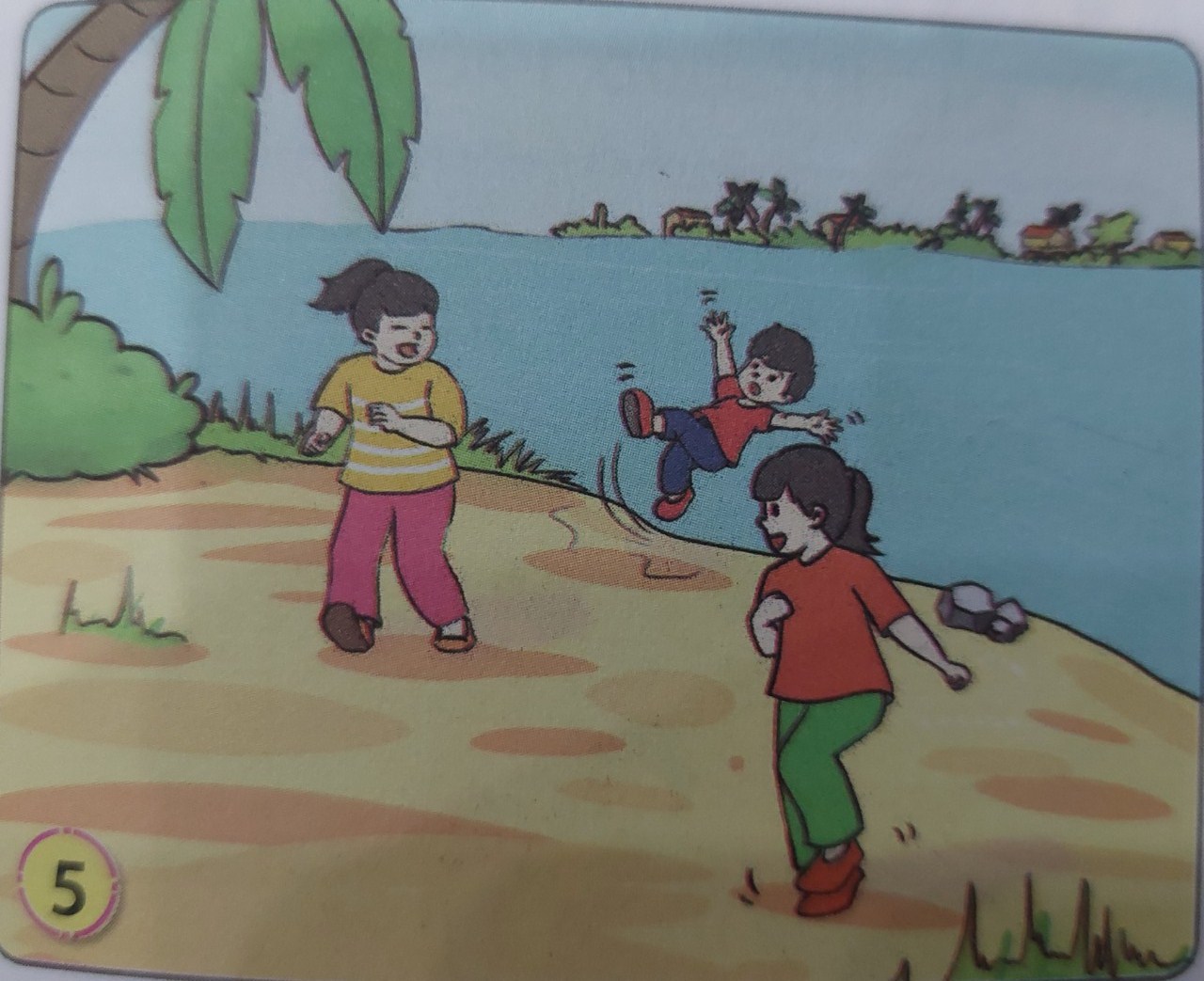 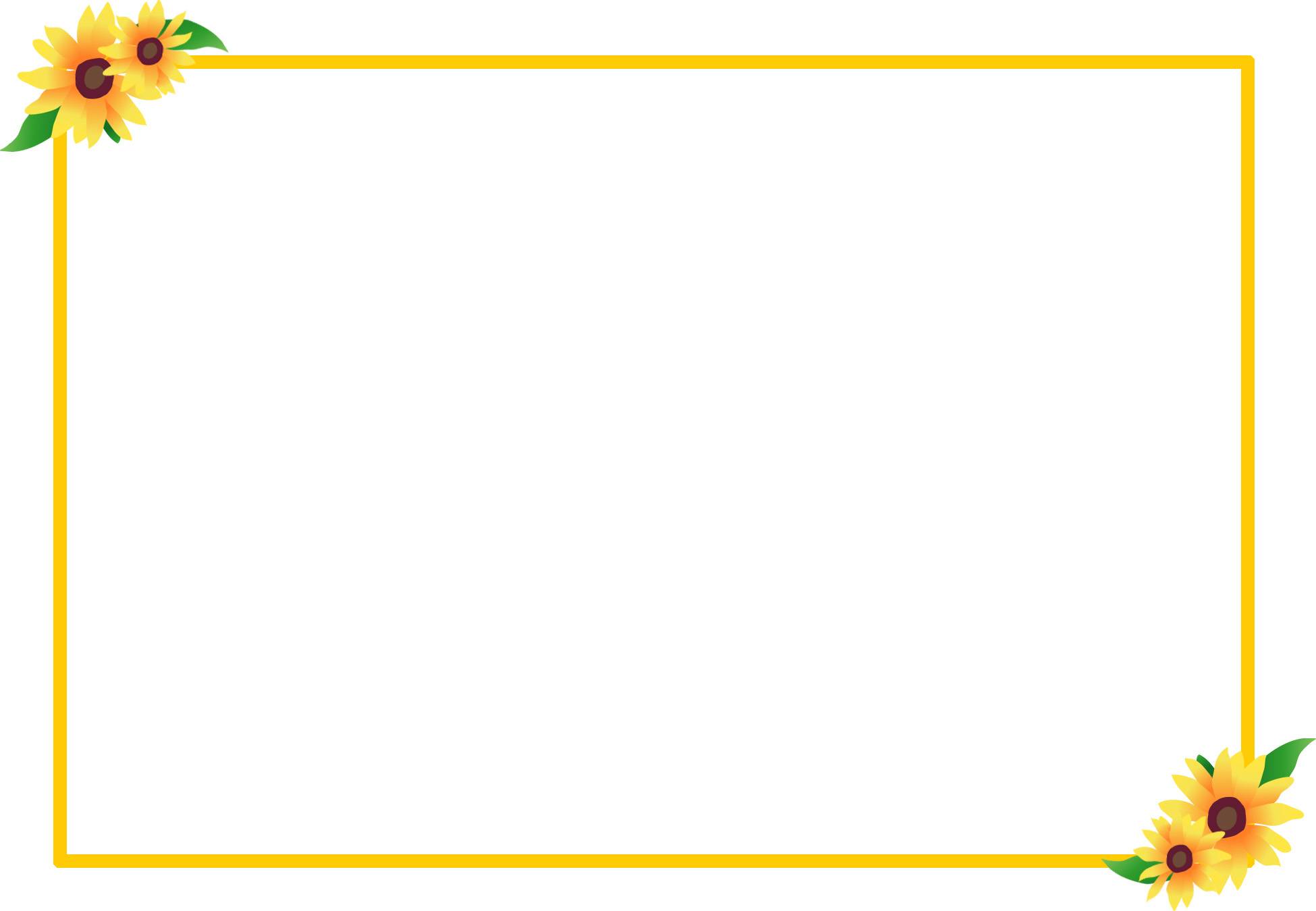 2. Tìm hiểu những nơi vui chơi không an toàn
. Quan sát tranh và chỉ ra những nguy hiểm mà các bạn nhỏ có thể  gặp khi vui chơi.
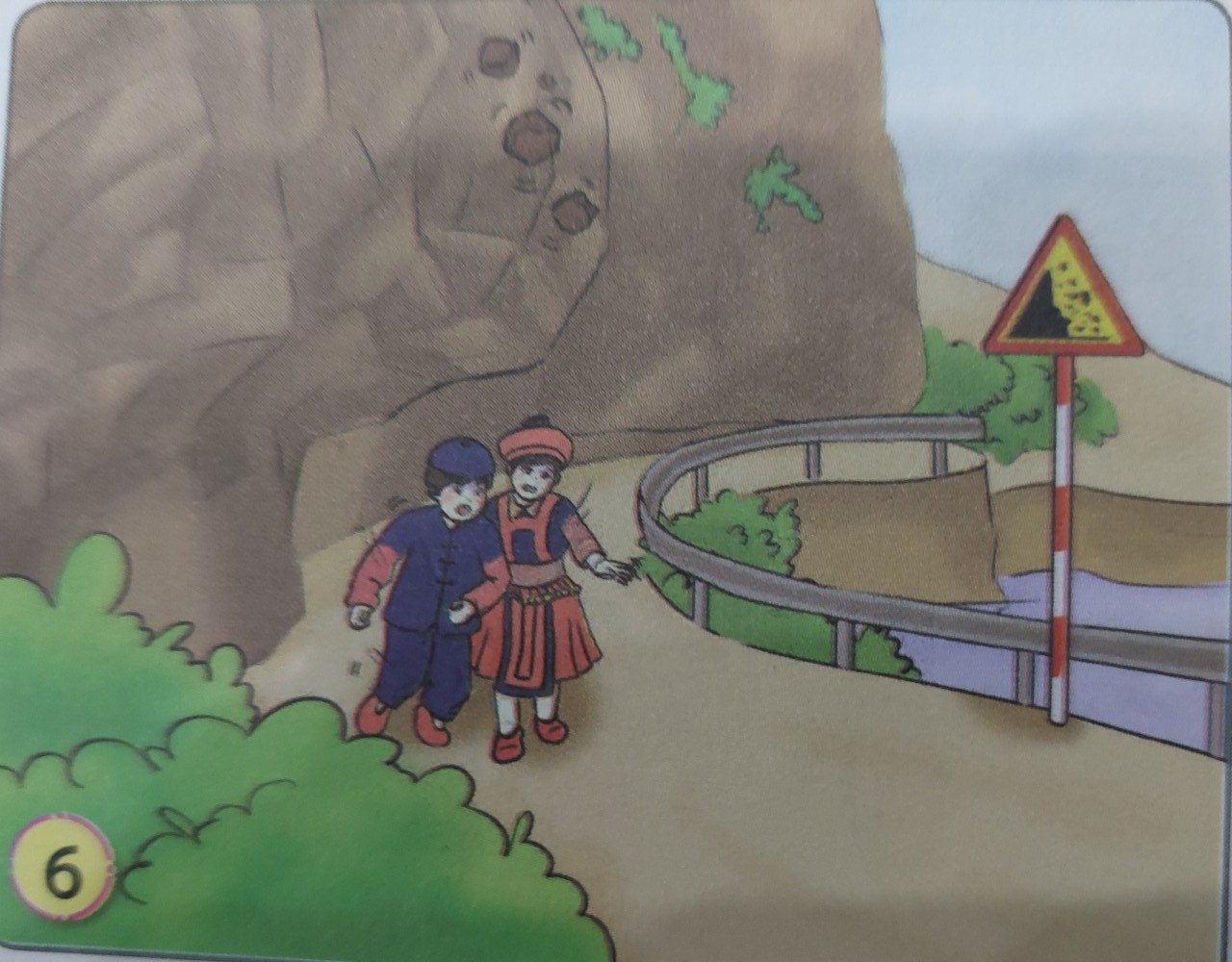 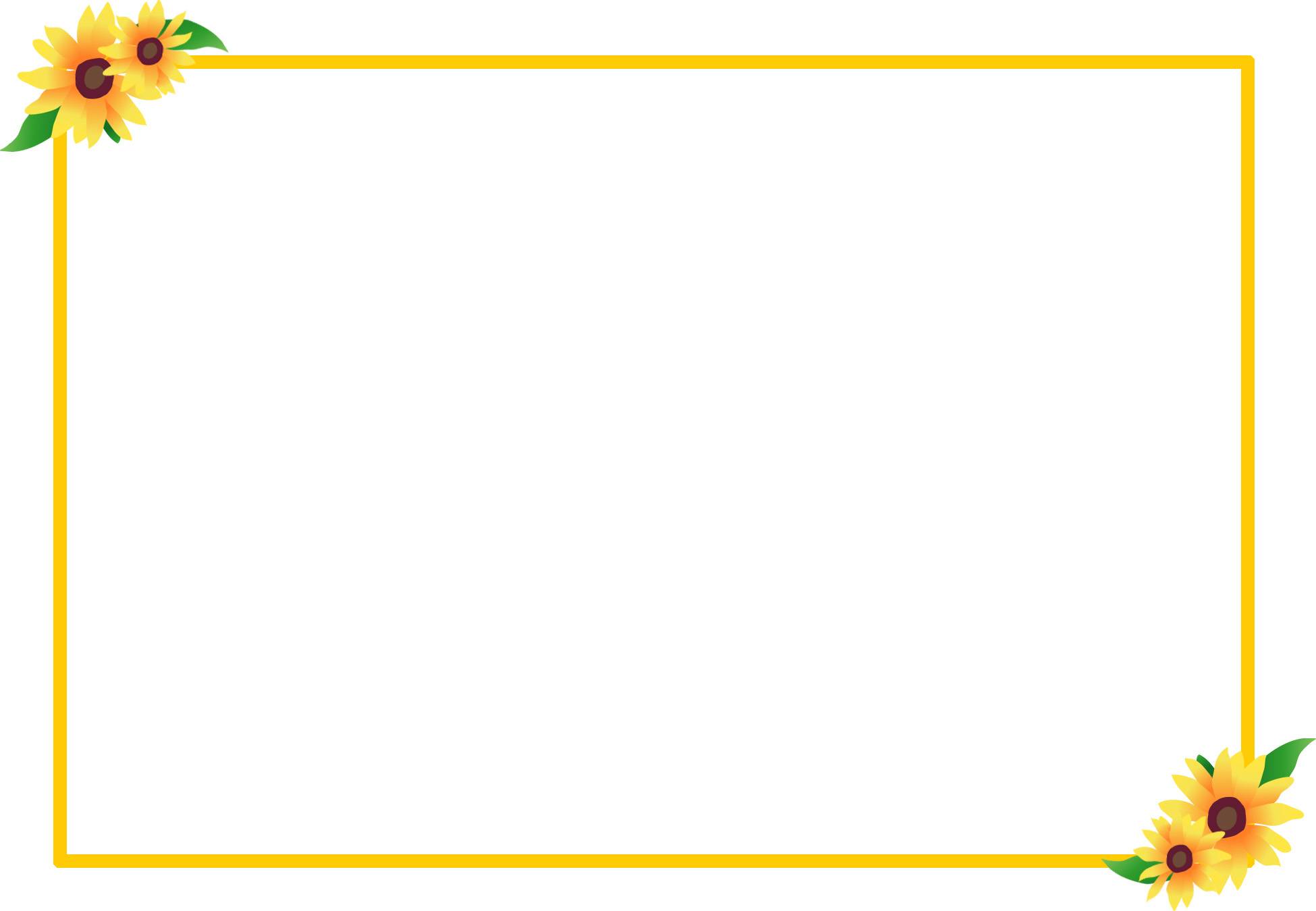 KỂ THÊM NHỮNG NGUY HIỂM KHÁC 
CÓ THỂ GẶP KHI VUI CHƠI.
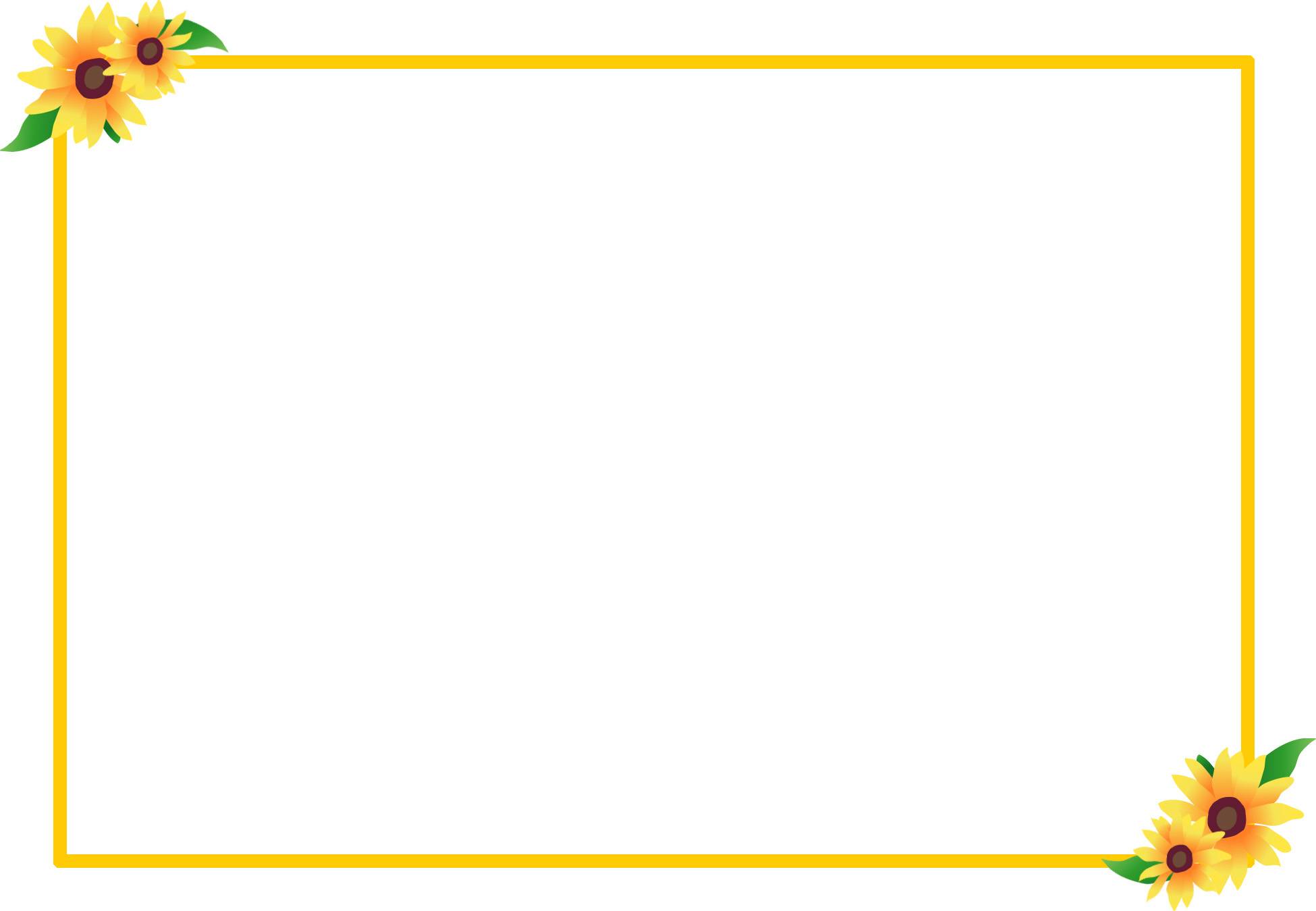 Quan sát tranh và chỉ ra bạn nào đang vui chơi an toàn và không an toàn.
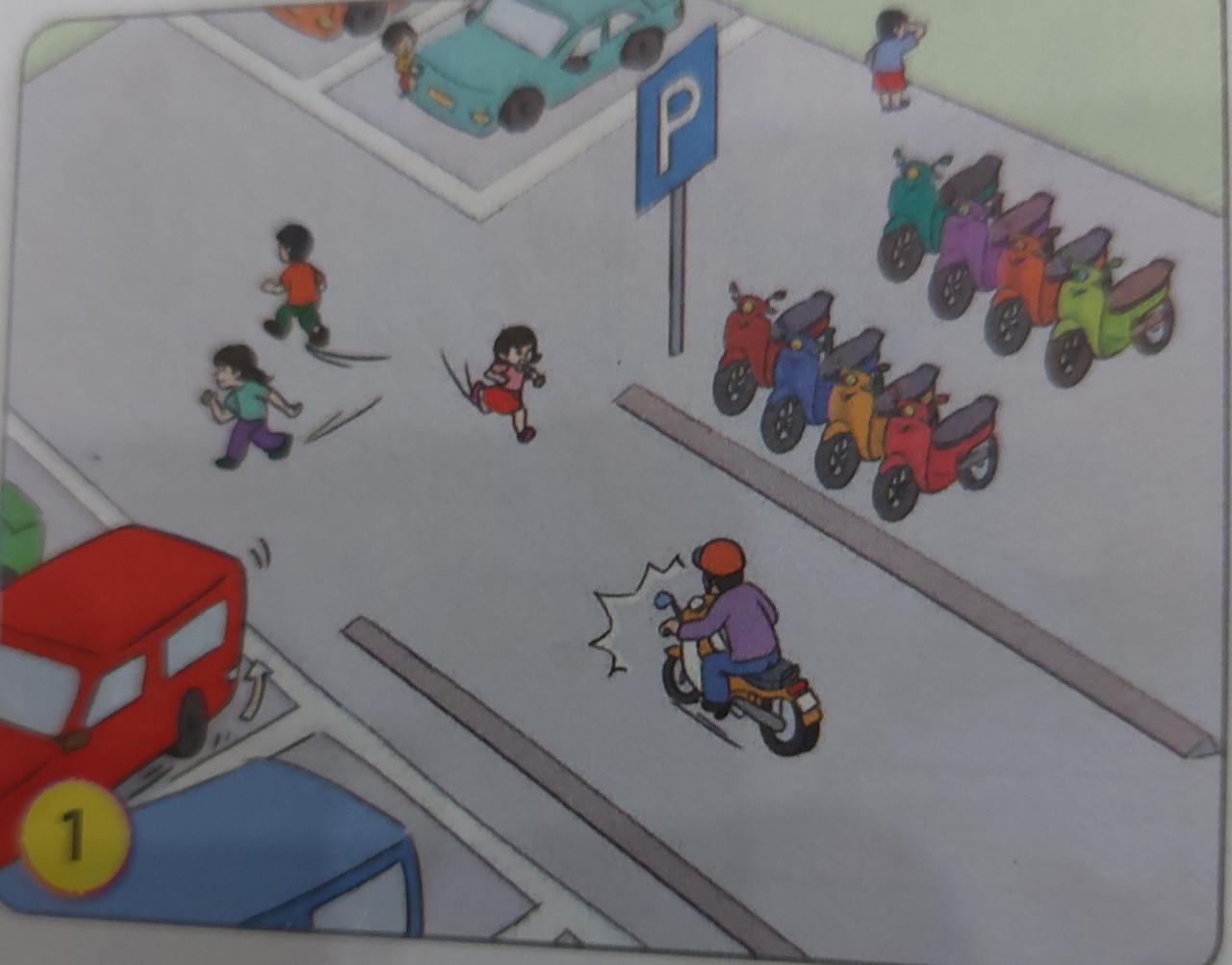 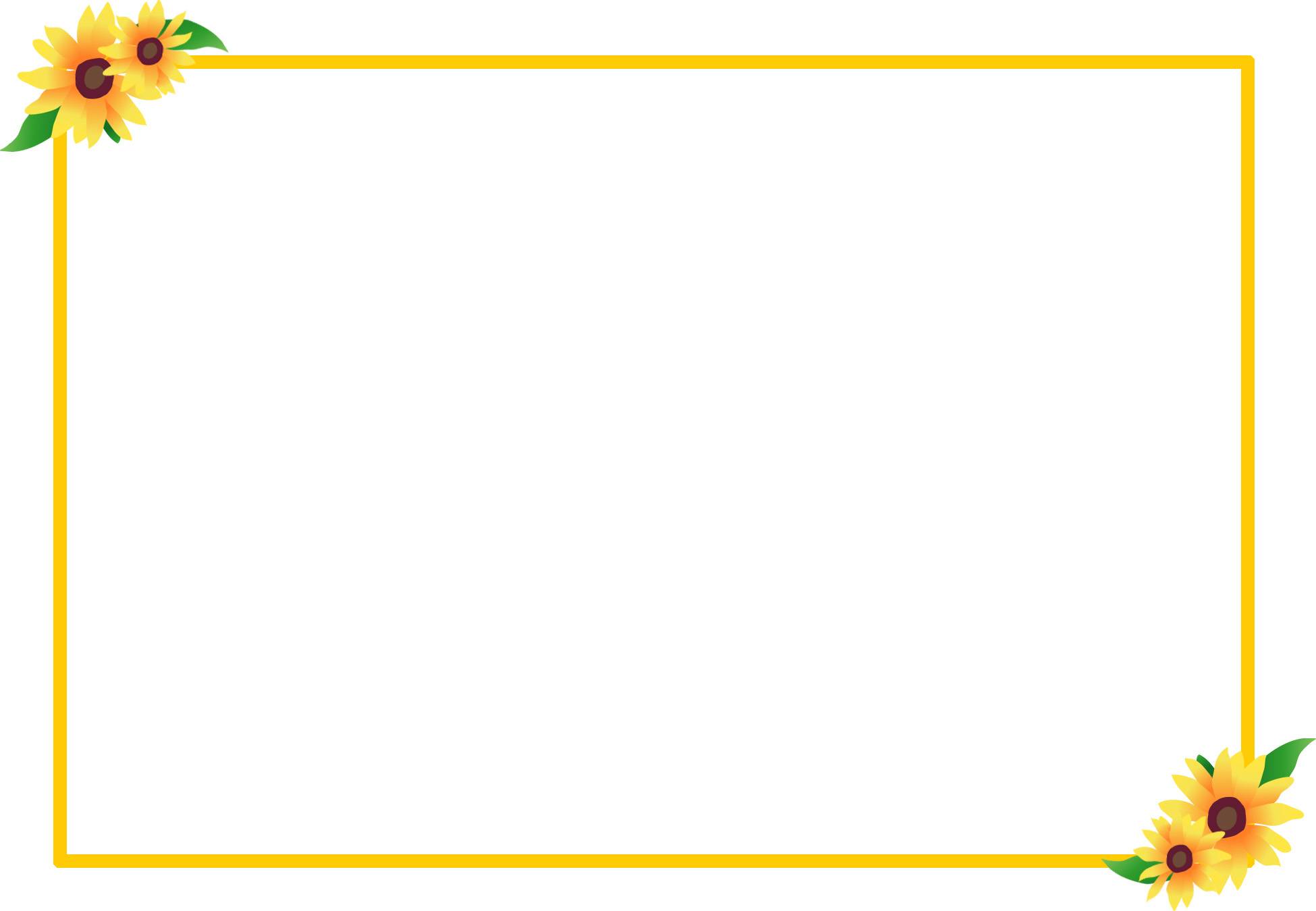 Quan sát tranh và chỉ ra bạn nào đang vui chơi an toàn và không an toàn.
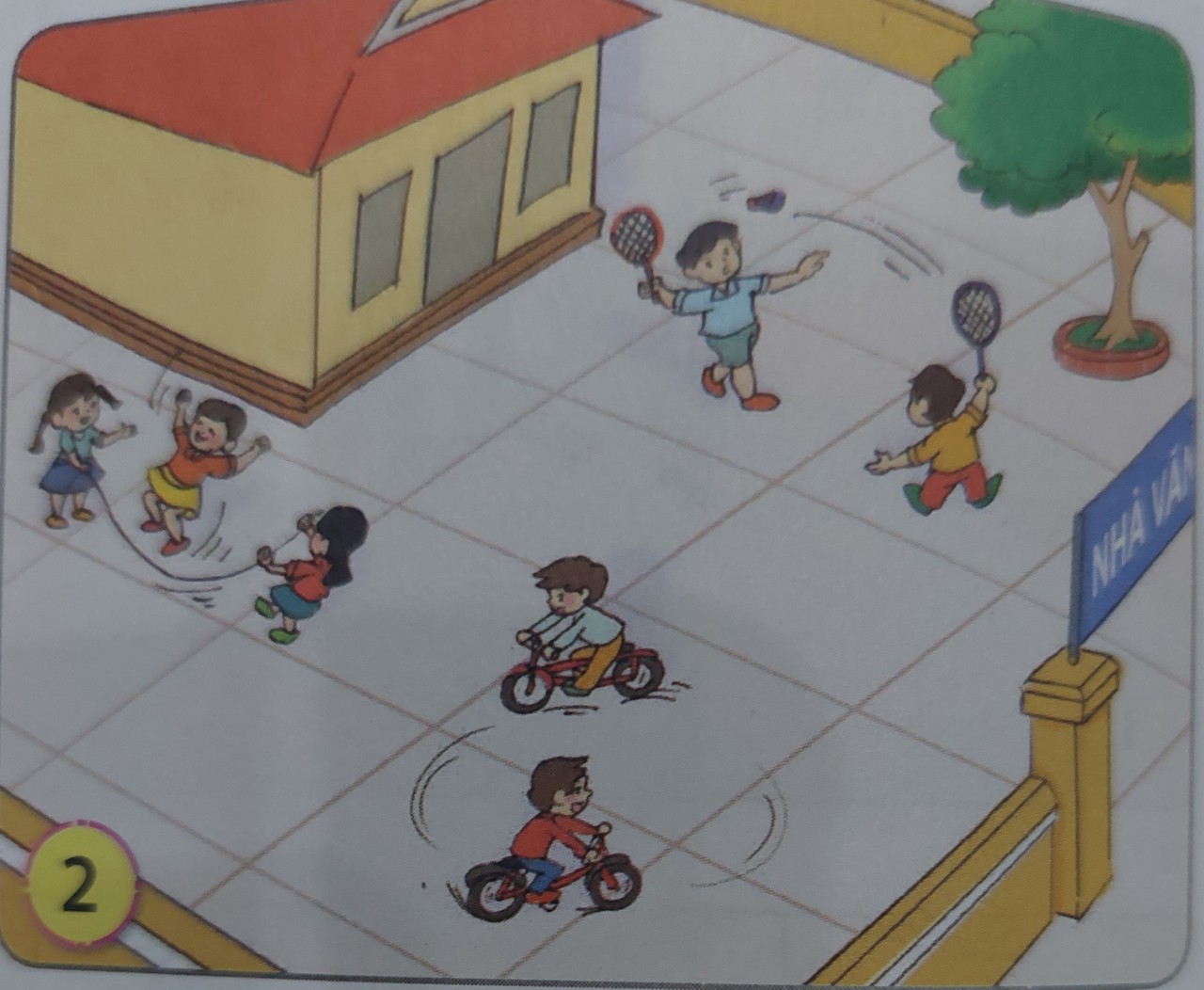 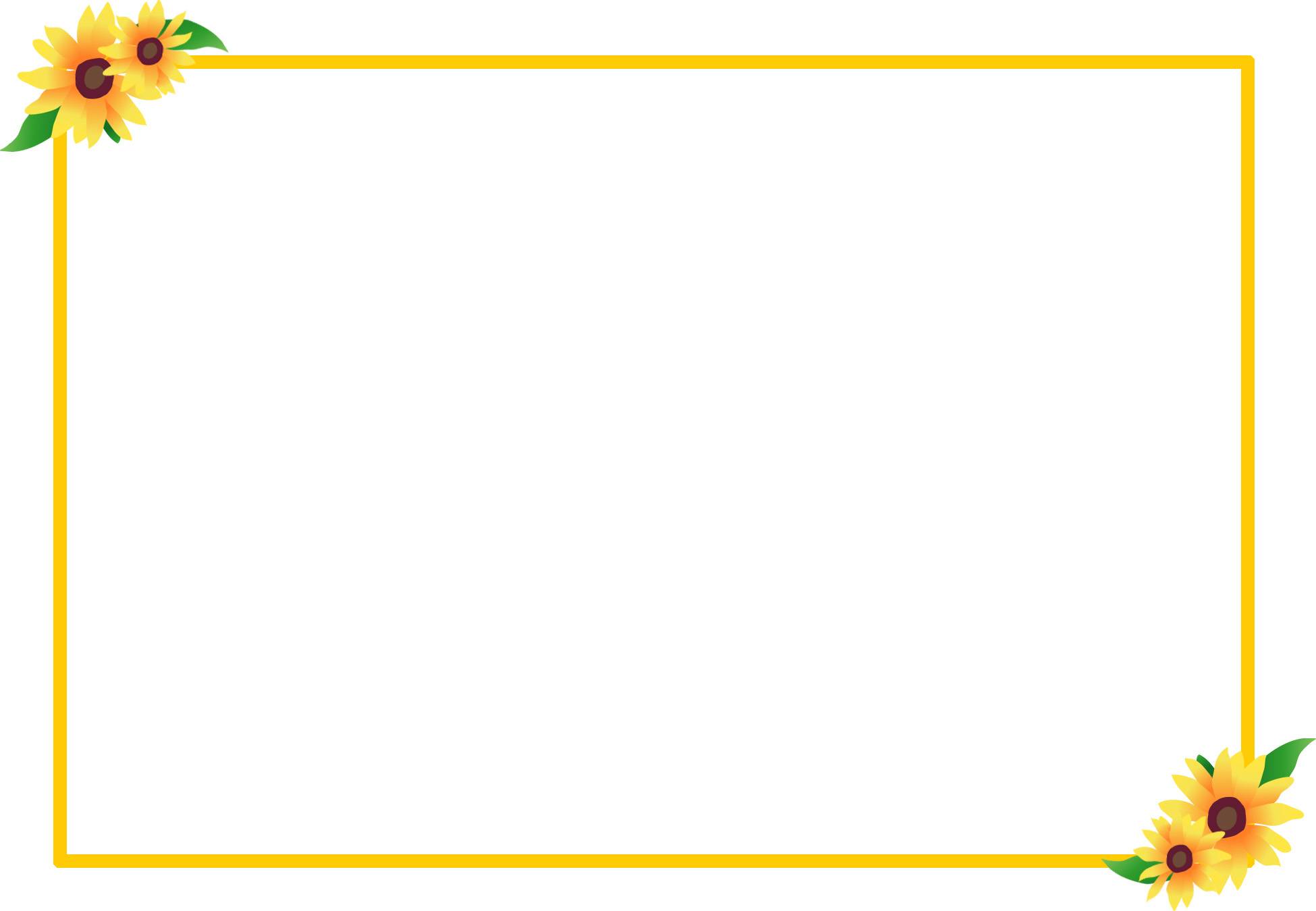 Quan sát tranh và chỉ ra bạn nào đang vui chơi an toàn và không an toàn.
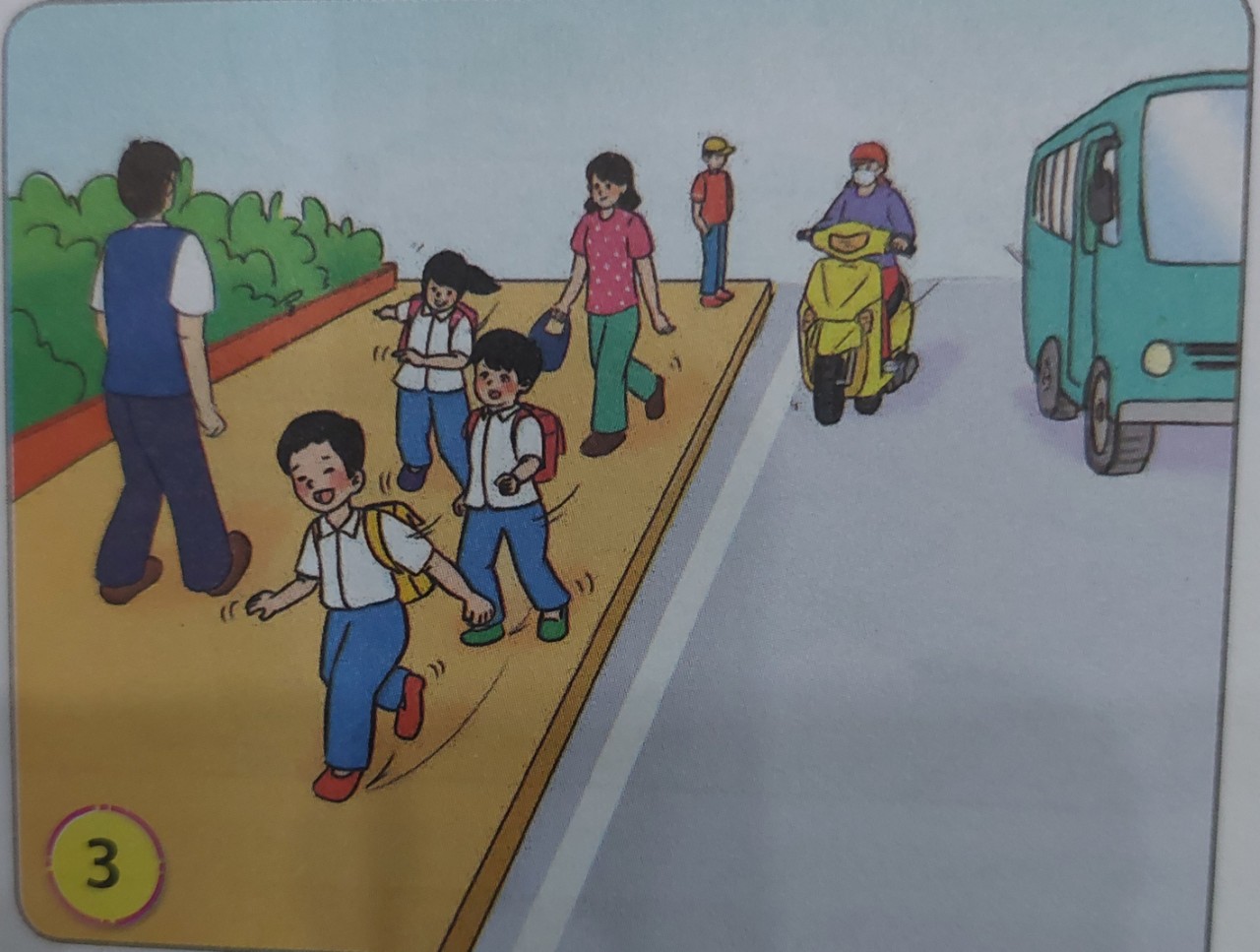 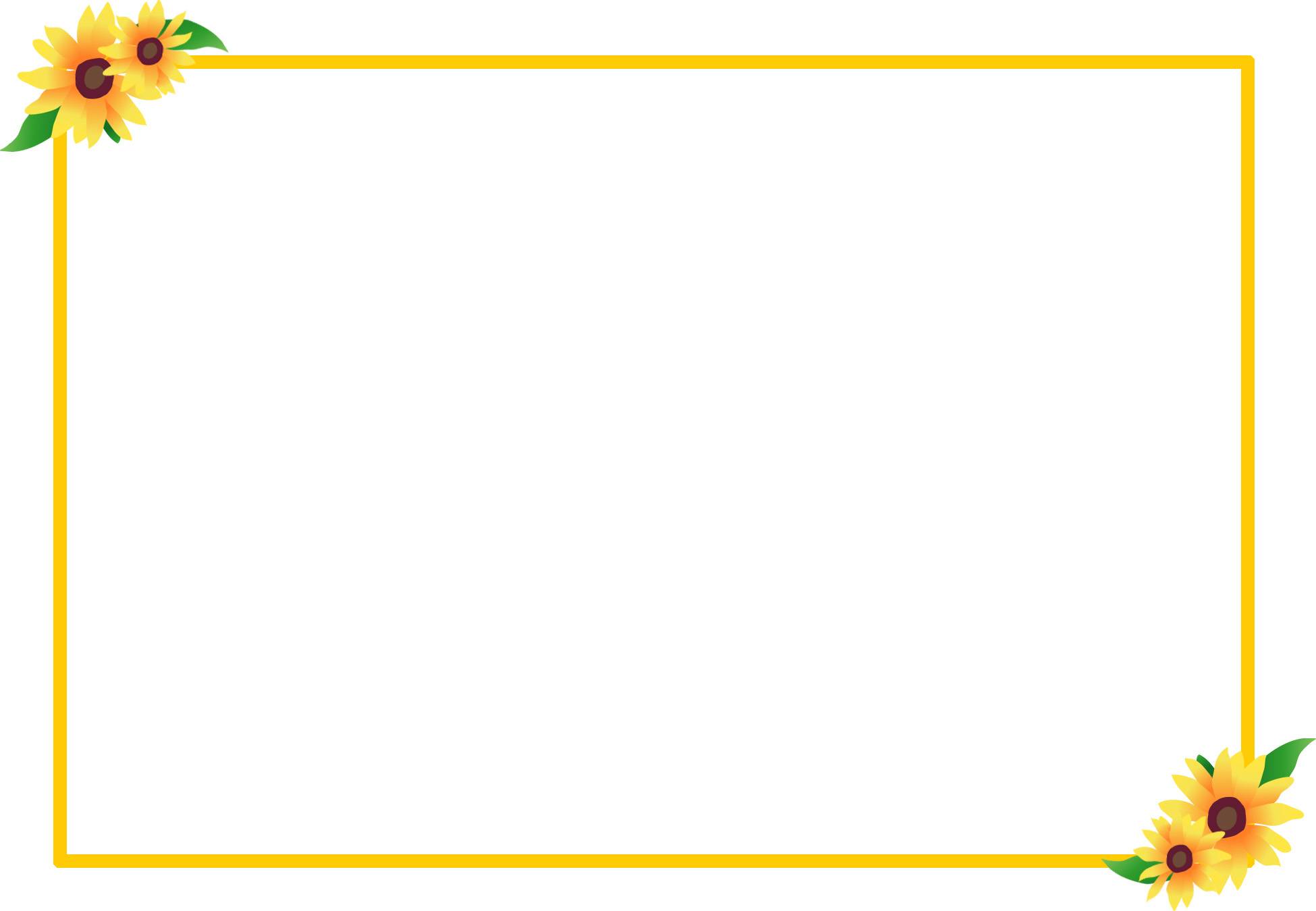 Quan sát tranh và chỉ ra bạn nào đang vui chơi an toàn và không an toàn.
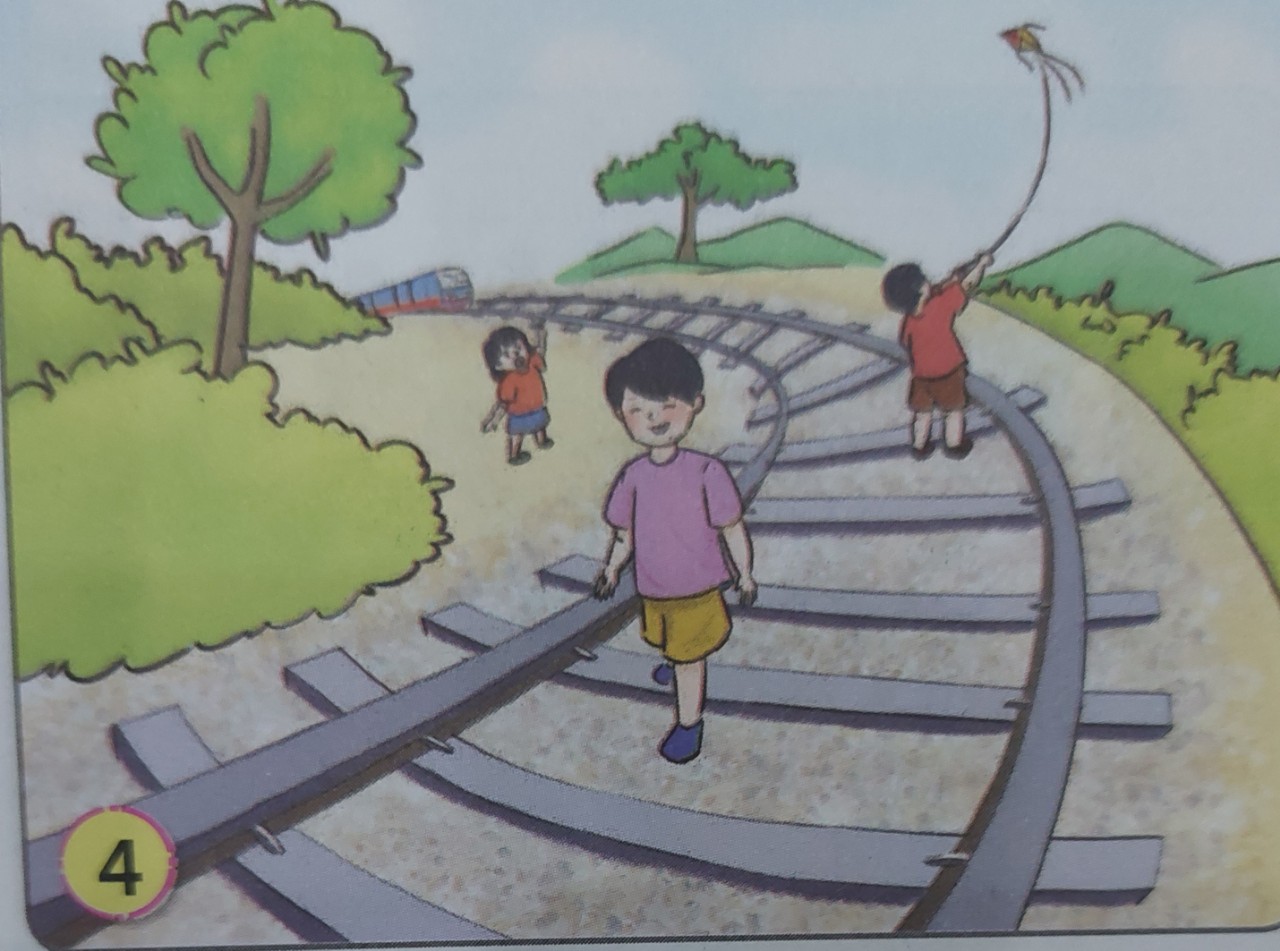 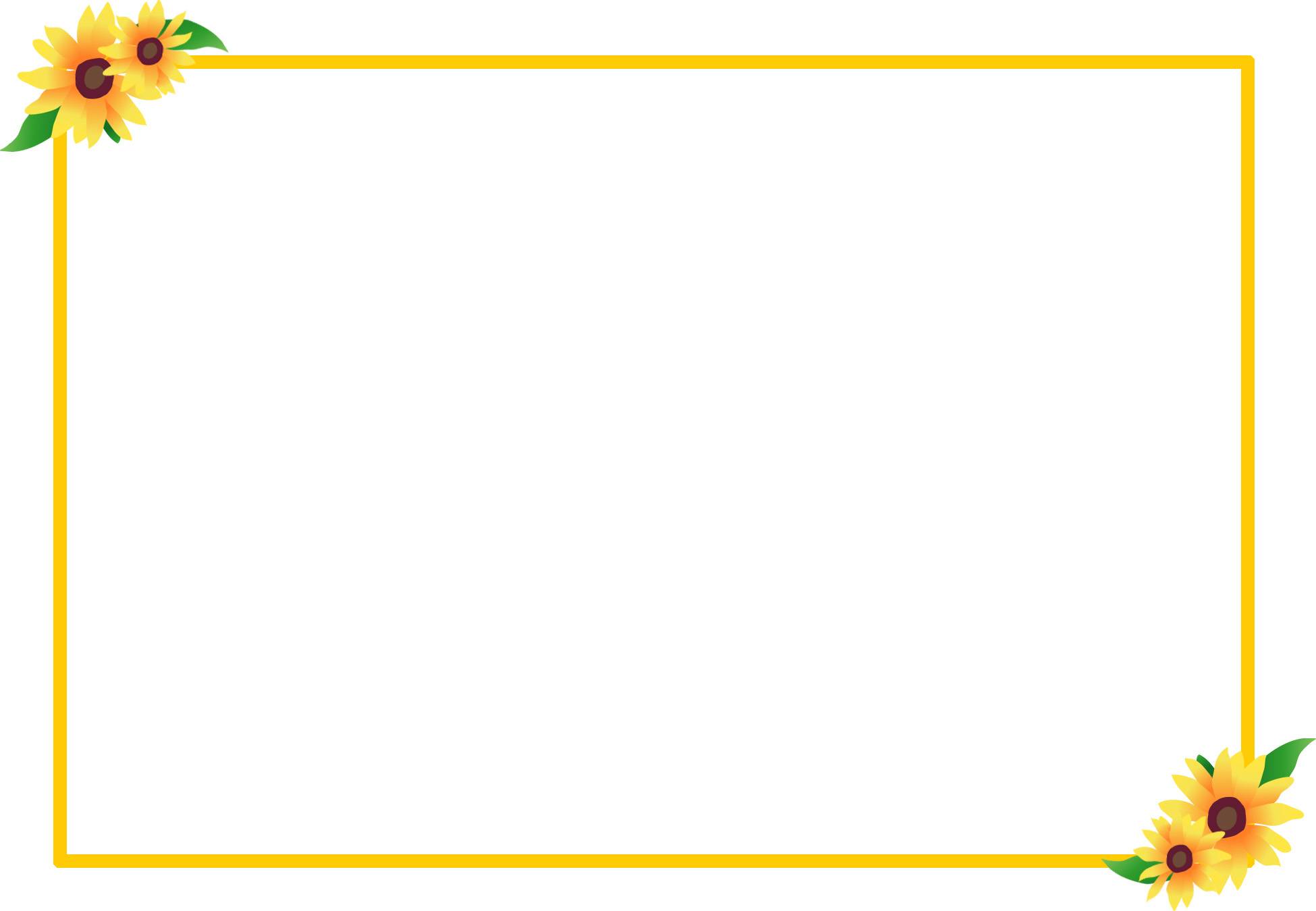 Quan sát tranh và chỉ ra bạn nào đang vui chơi an toàn và không an toàn.
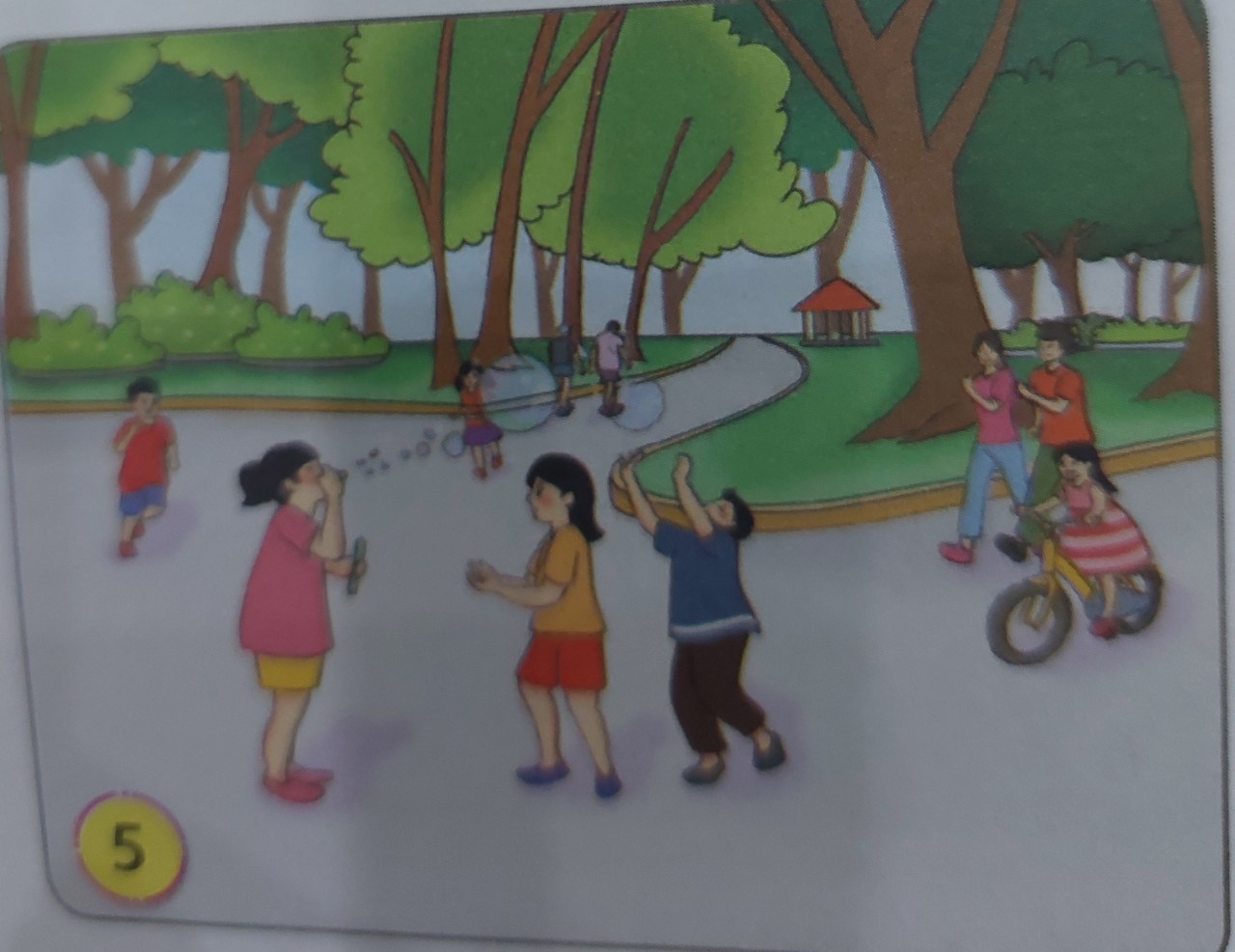 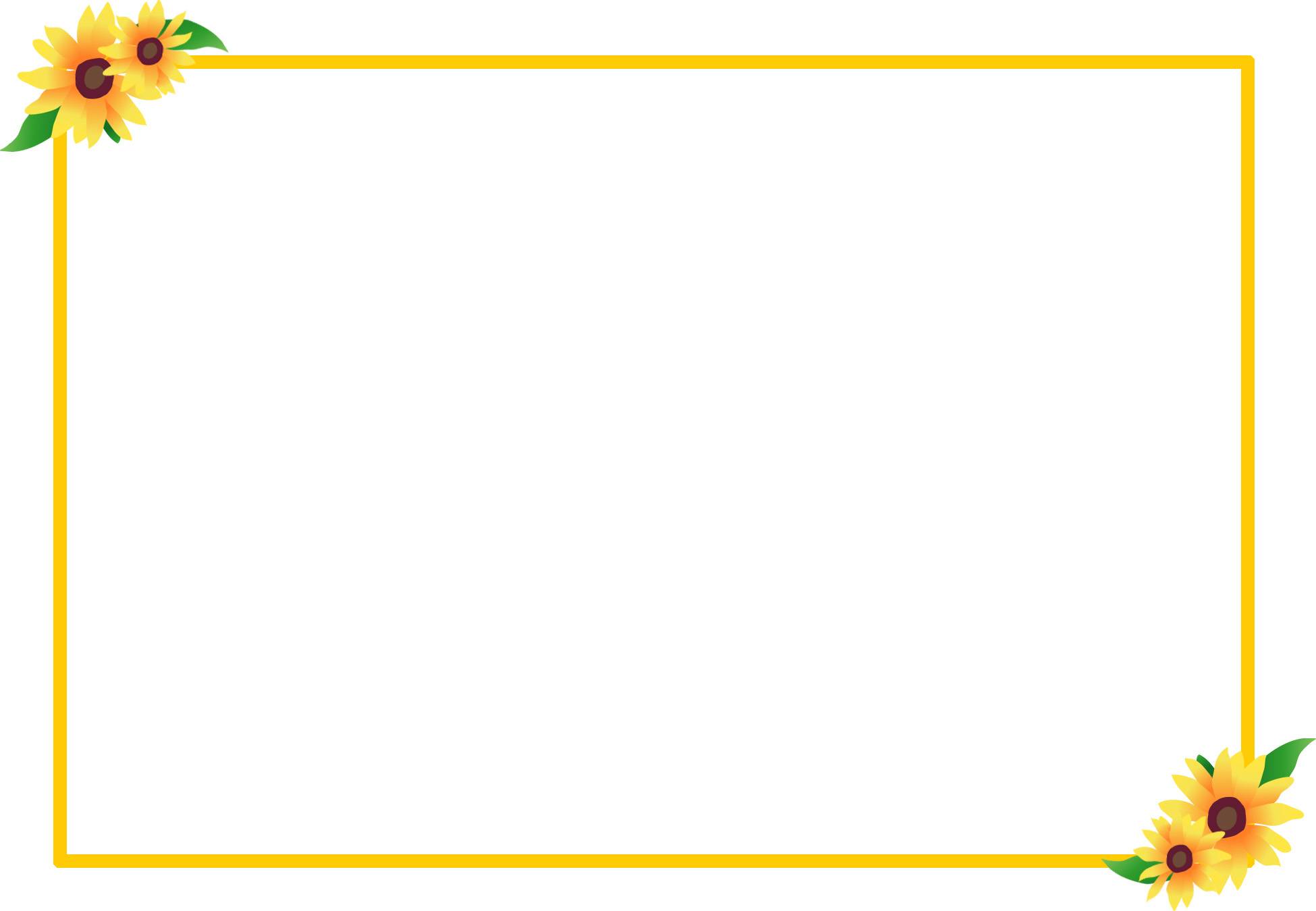 Quan sát tranh và chỉ ra bạn nào đang vui chơi an toàn và không an toàn.
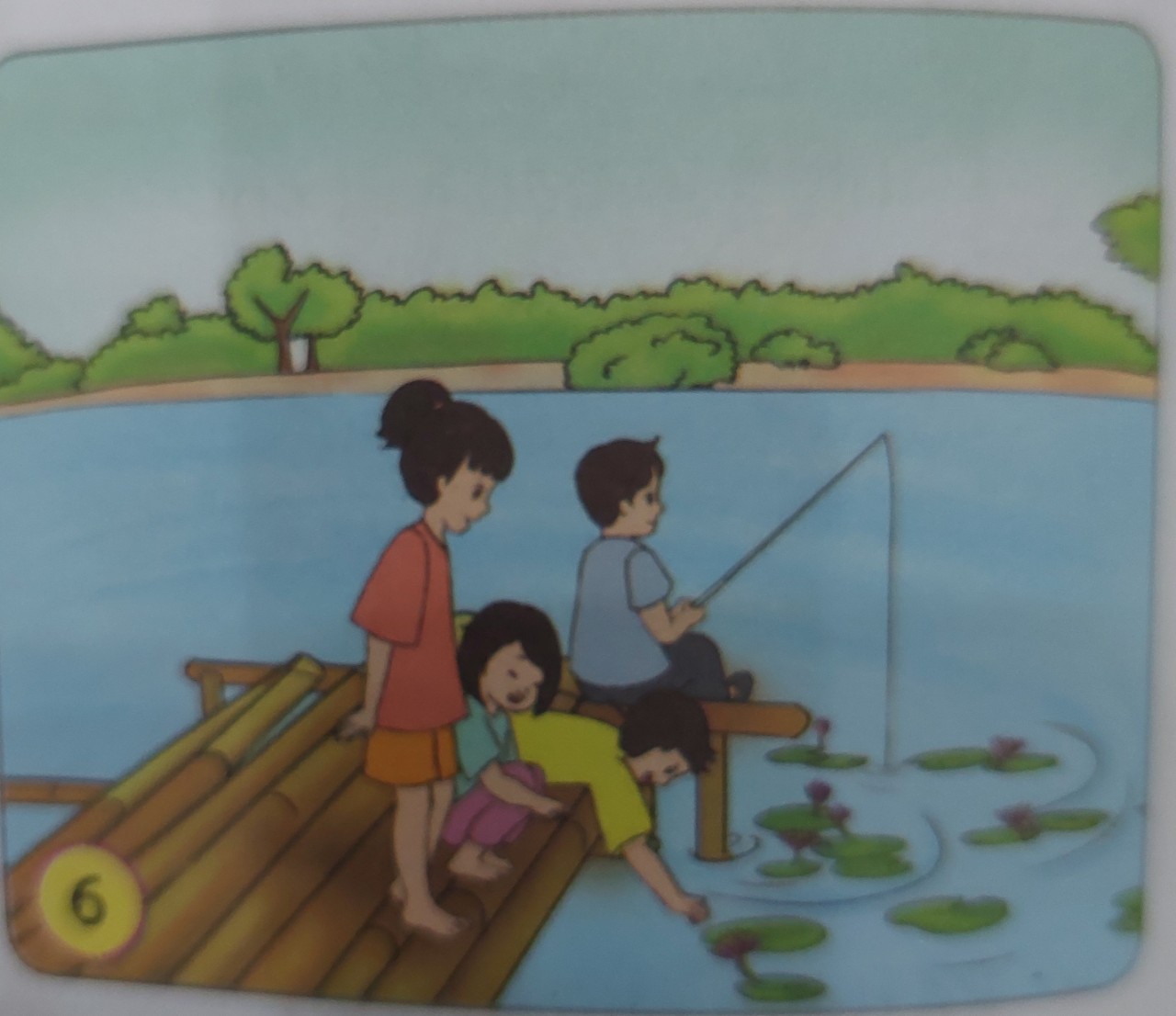 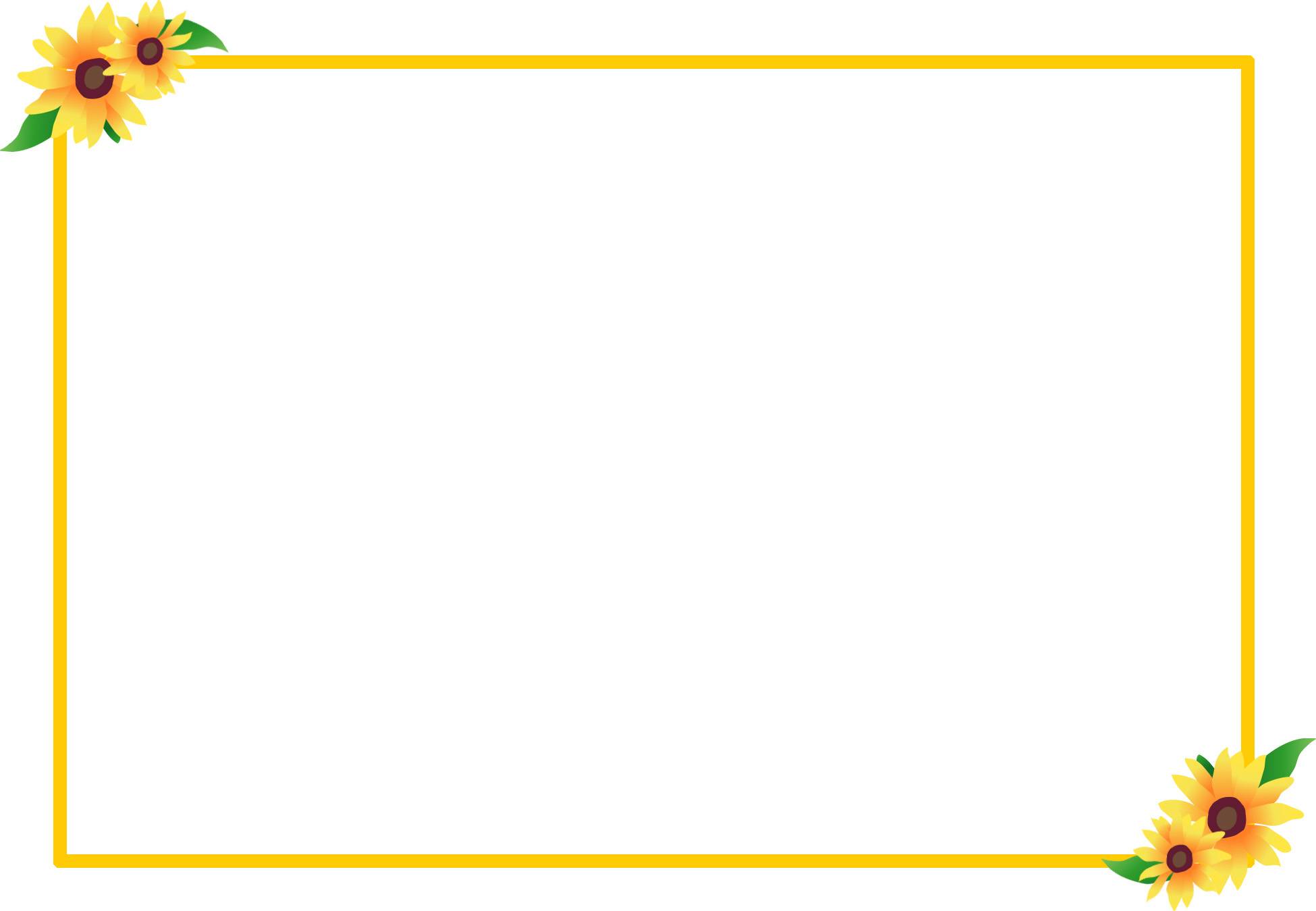 Sau bài học, em đã
. Nhận biết được những nơi vui chơi an toàn và không an toàn.
. Cùng các bạn vui chơi tại những nơi an toàn và không vui chơi ở những nơi không an toàn.
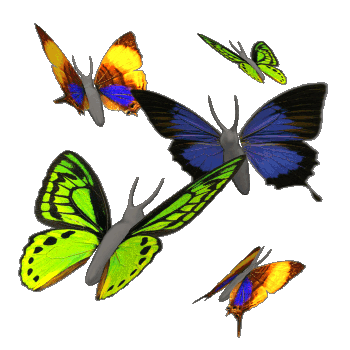